Interactions
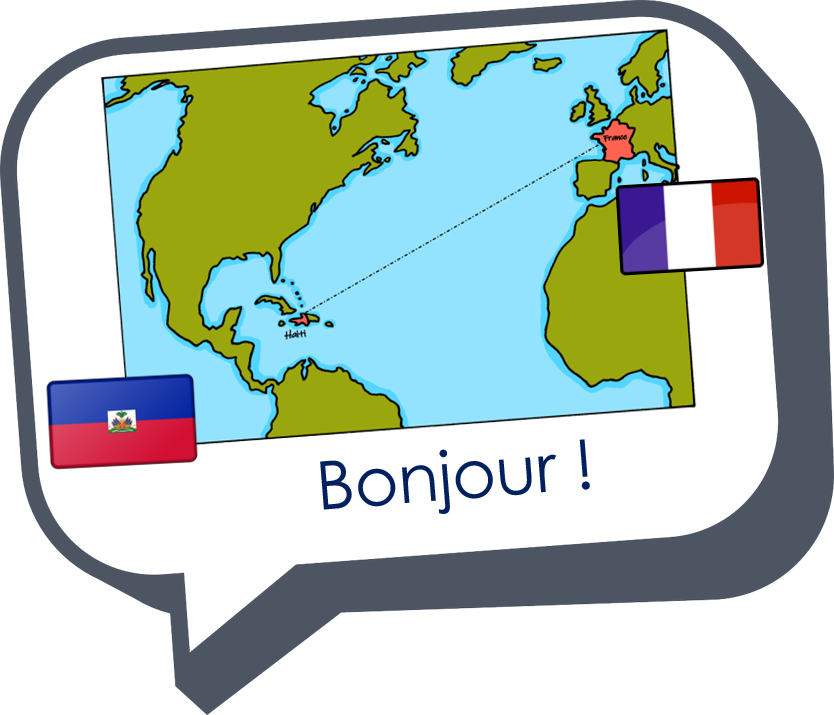 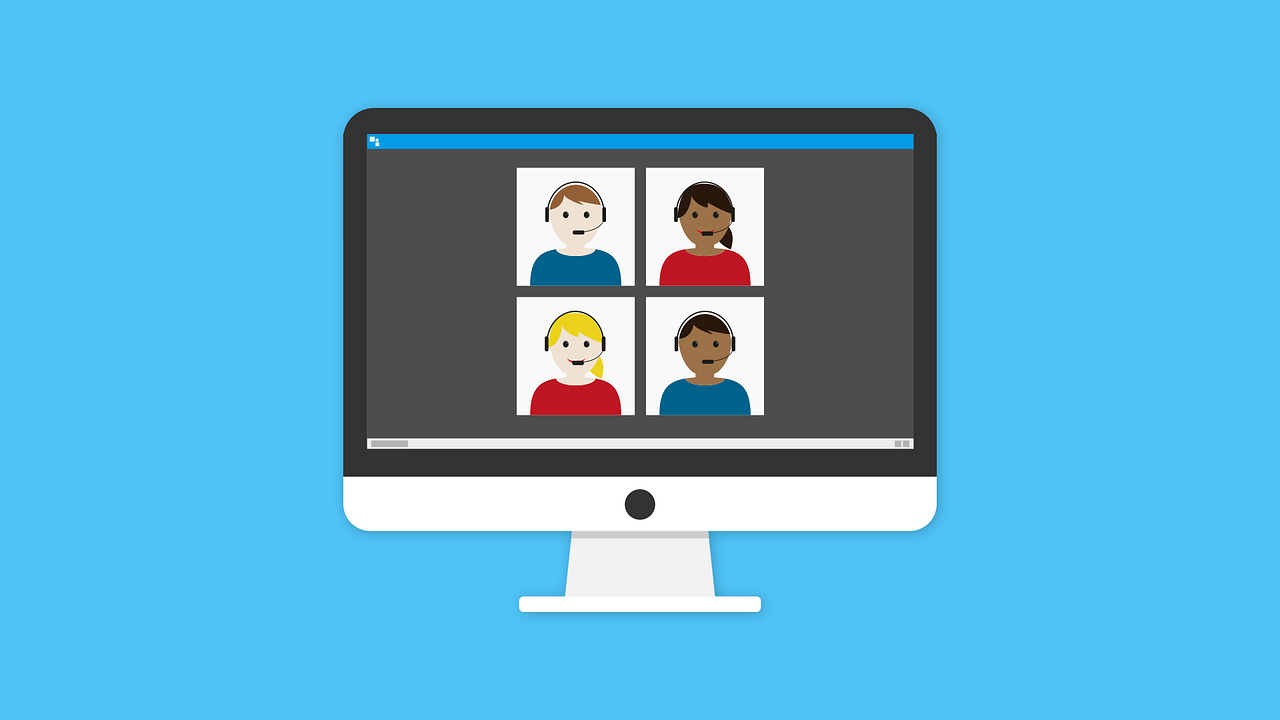 Échange en ligne
« avoir » j’ai, il a, elle a
adjective agreement (singular) 
SSC silent final [e]
vert
[Speaker Notes: Artwork by Steve Clarke. Pronoun pictures from NCELP (www.ncelp.org). All additional pictures selected from Pixabay and are available under a Creative Commons license, no
attribution required.

Phonics:  revisit SFe (Silent Final [e])

Vocabulary: avoir [8] j’ai [8] quoi [297] un [3] une [3] café [1886] cinéma [1623] hôtel [1774] poste [489] école [477] très [66] re-use adjectives: différent, idéal, important, parfait, propre, sale, terrible, moderne, utile, gris, rouge, jaune, bleu, vert,  fort, jeune,
Revisit 1: êtes [5] vous [50] ensemble [124] tôt [513] en retard [1279] ici [167] là [109] pour [10]
Revisit 2: - 

Londsale, D., & Le Bras, Y.  (2009). A Frequency Dictionary of French: Core vocabulary for learners London: Routledge.

The frequency rankings for words that occur in this PowerPoint which have been previously introduced in these resources are given in the SOW and in the resources that first
introduced and formally re-visited those words. 
For any other words that occur incidentally in this PowerPoint, frequency rankings will be provided in the notes field wherever possible.]
[SFe]
Silent final -e
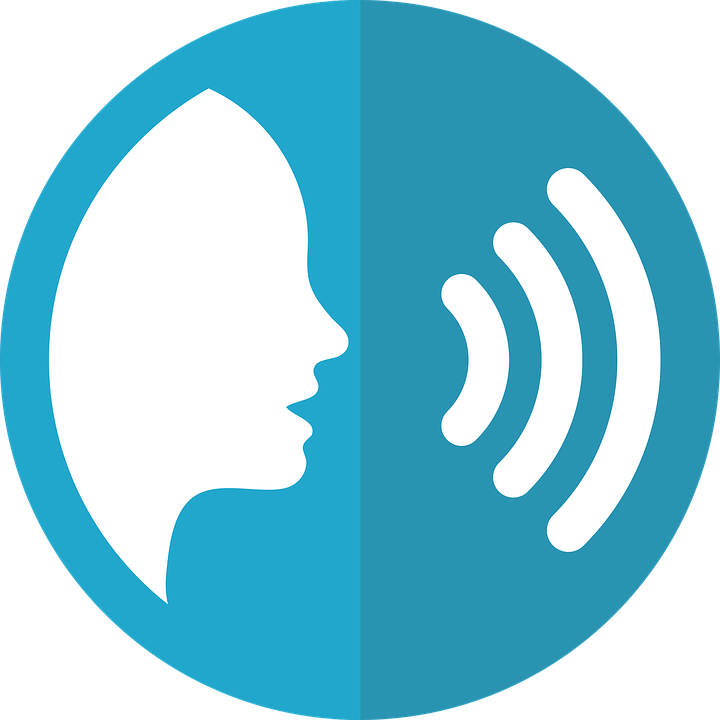 prononcer
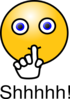 timide
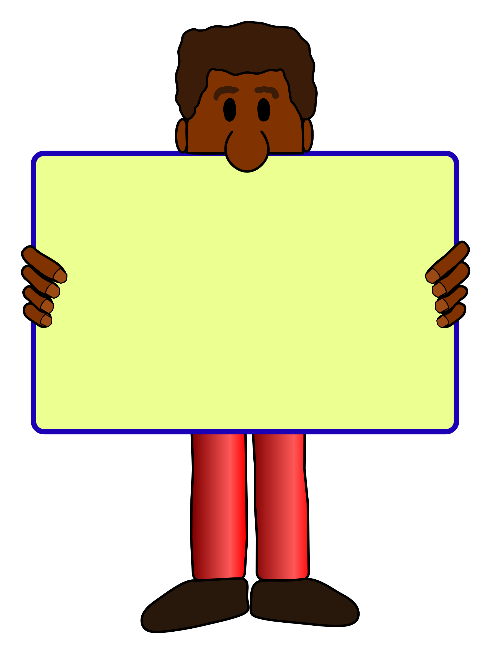 ⚠ Remember: The Silent Final -e means you pronounce the final consonant.
[shy]
[Speaker Notes: Timing: 1 minute

Aim: to present and practise SSC Silent Final –e.

Procedure:
Introduce and elicit the pronunciation of the individual SSC [SFe] the source word ‘timide’ with gesture, if using.
Click to bring on the picture and get pupils to repeat (with gesture, if using).
Move to the next slide to present and practise the cluster words.

Suggested gesture:Bring up the palm of one hand in a gesture of covering / hiding the face.This is like the 4th video on the BSL site, here: https://www.signbsl.com/sign/shy]
[SFe]
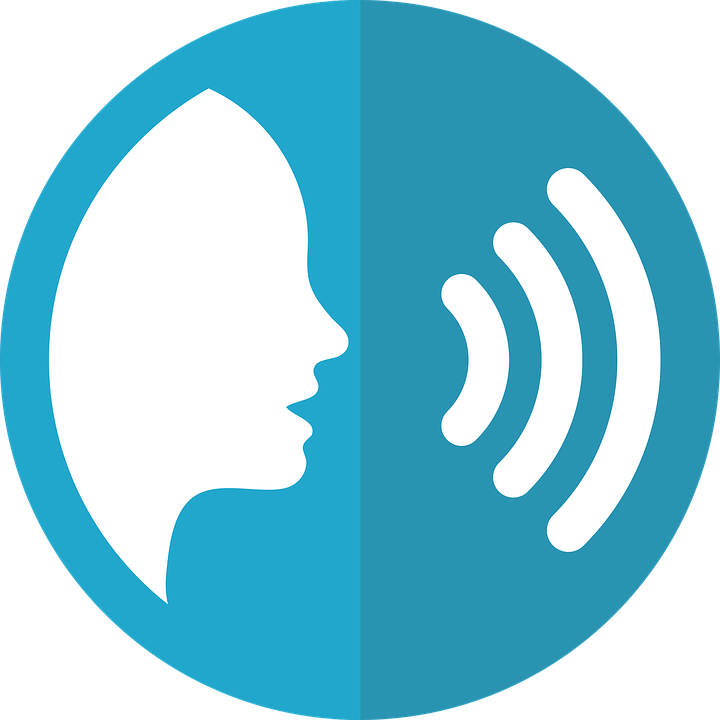 prononcer
douze
monde
timide
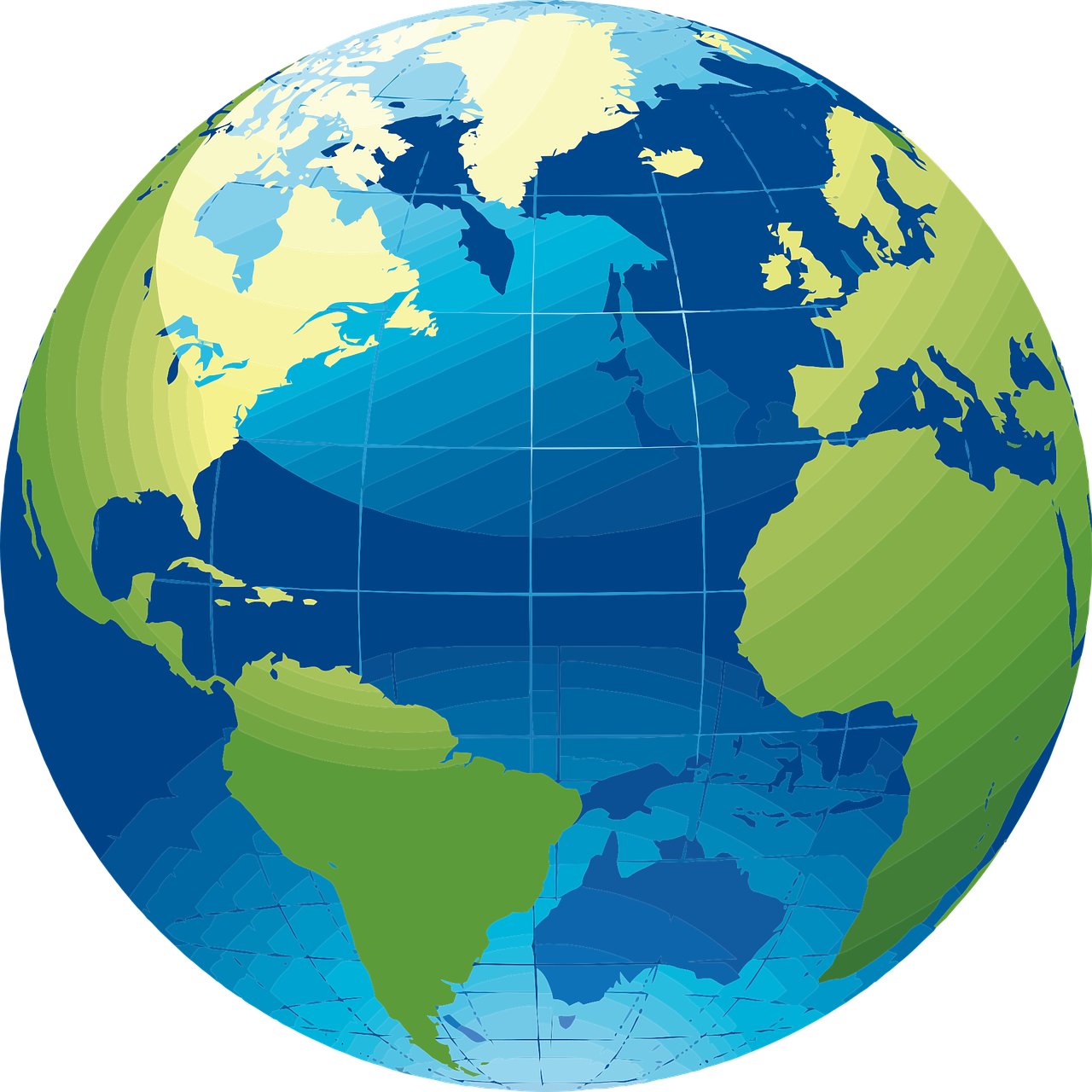 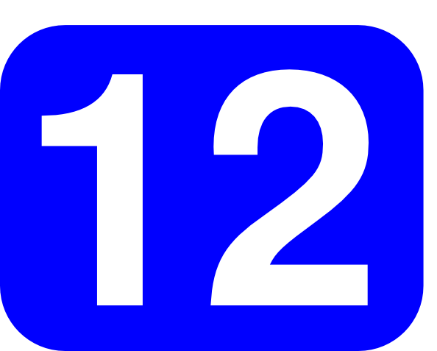 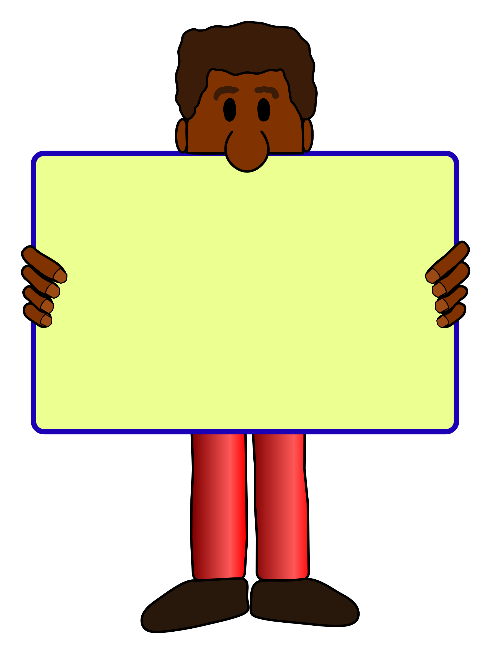 [shy]
moderne
centre
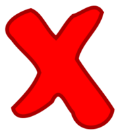 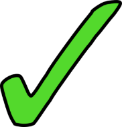 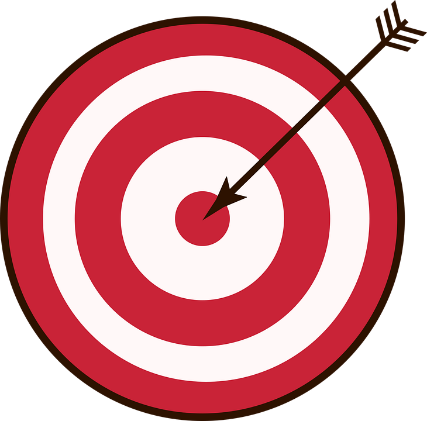 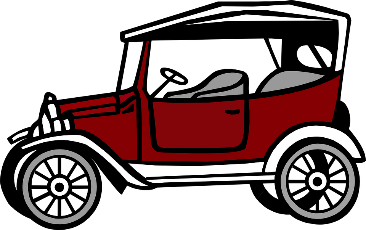 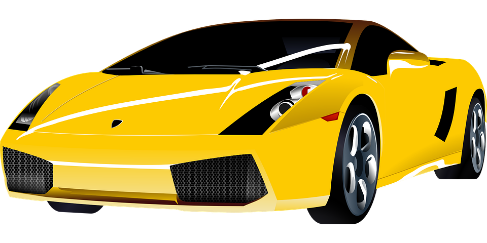 [Speaker Notes: Timing: 2 minutes

Aim: To introduce/consolidate SSC [SFe]

Procedure:
1. Practise the pronunciation of the individual SSC [SFe] and then the source word again ‘timide’ (with gesture, if using).2. Then present and elicit the pronunciation of the four cluster words.

Frequency: monde [77] moderne [1239] centre [491] vie [132] douze [1664] timide [3835]Source: Londsale, D., & Le Bras, Y. (2009). A Frequency Dictionary of French: Core vocabulary for learners London: Routledge.]
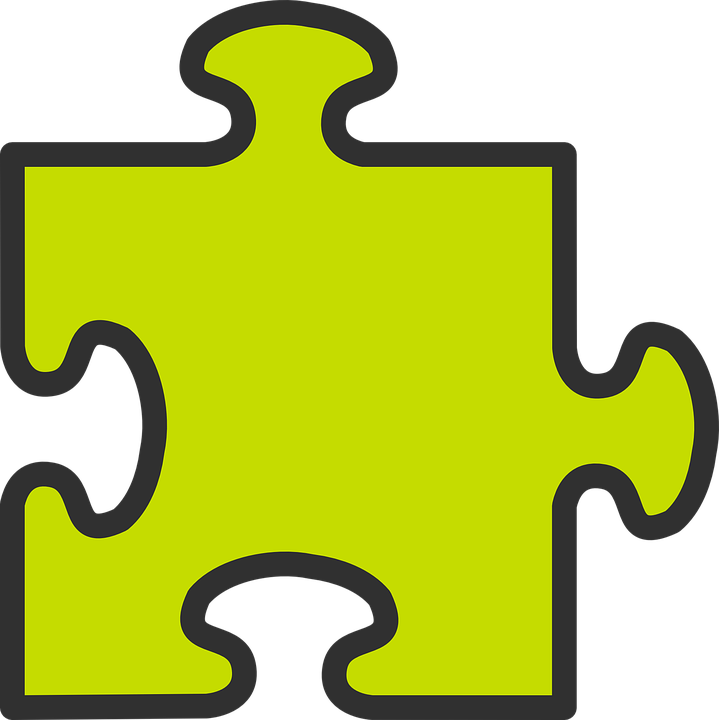 Avoir: I have | s/he, it has
[to have, having]
to have
In French the verb avoir means ___________.
Remember that it is an irregular verb:
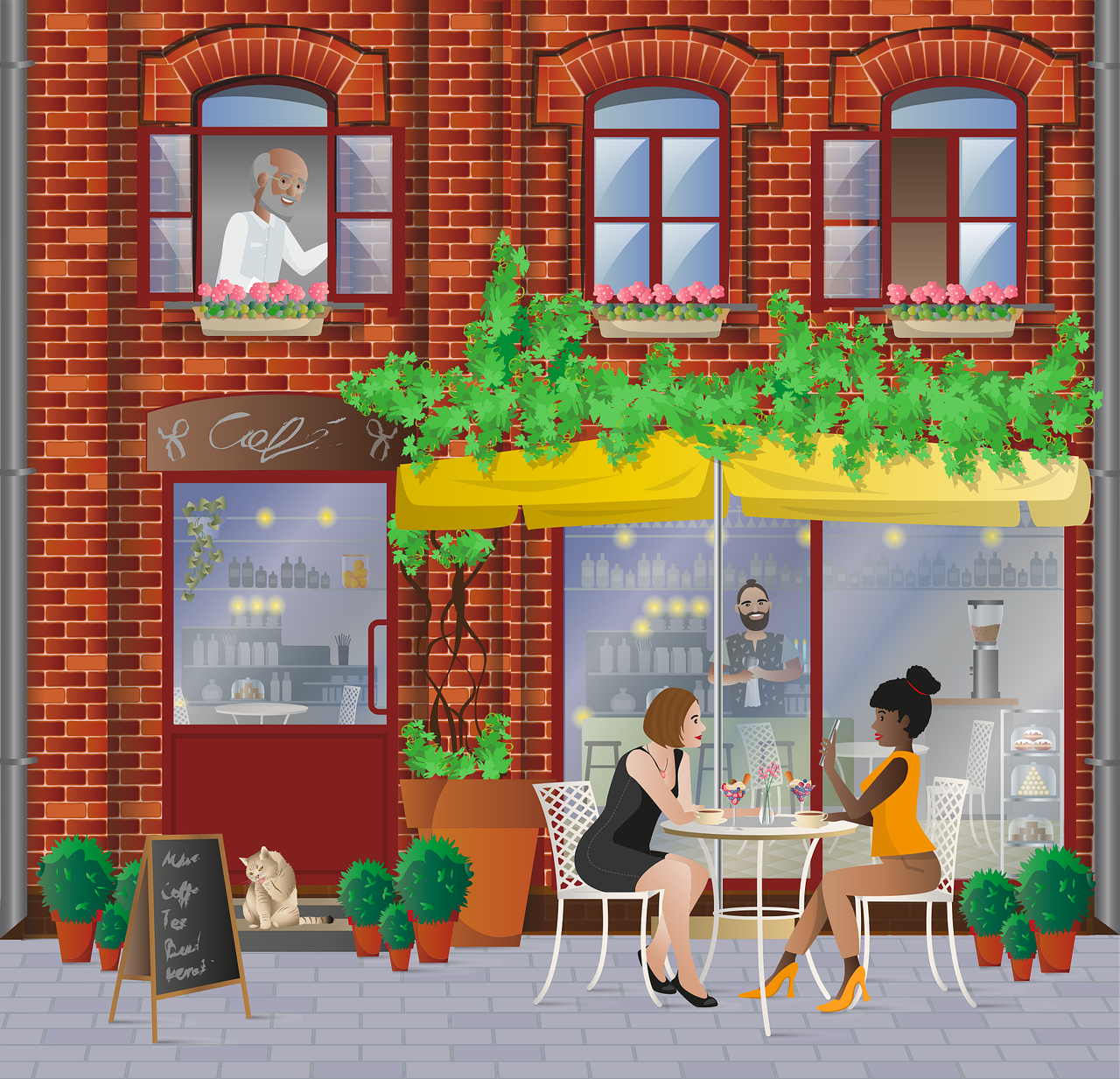 Elle a un café.
J’ai une poste.
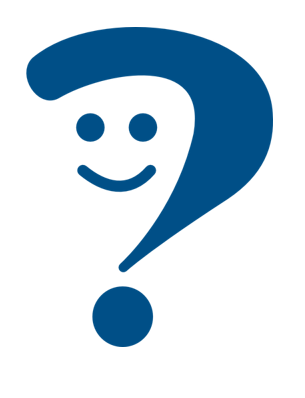 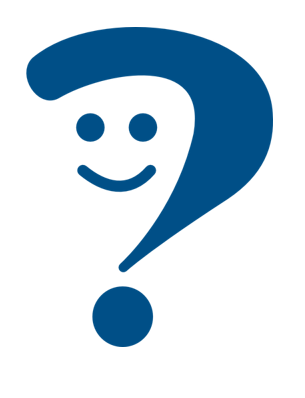 She has a café.
I have a post office.
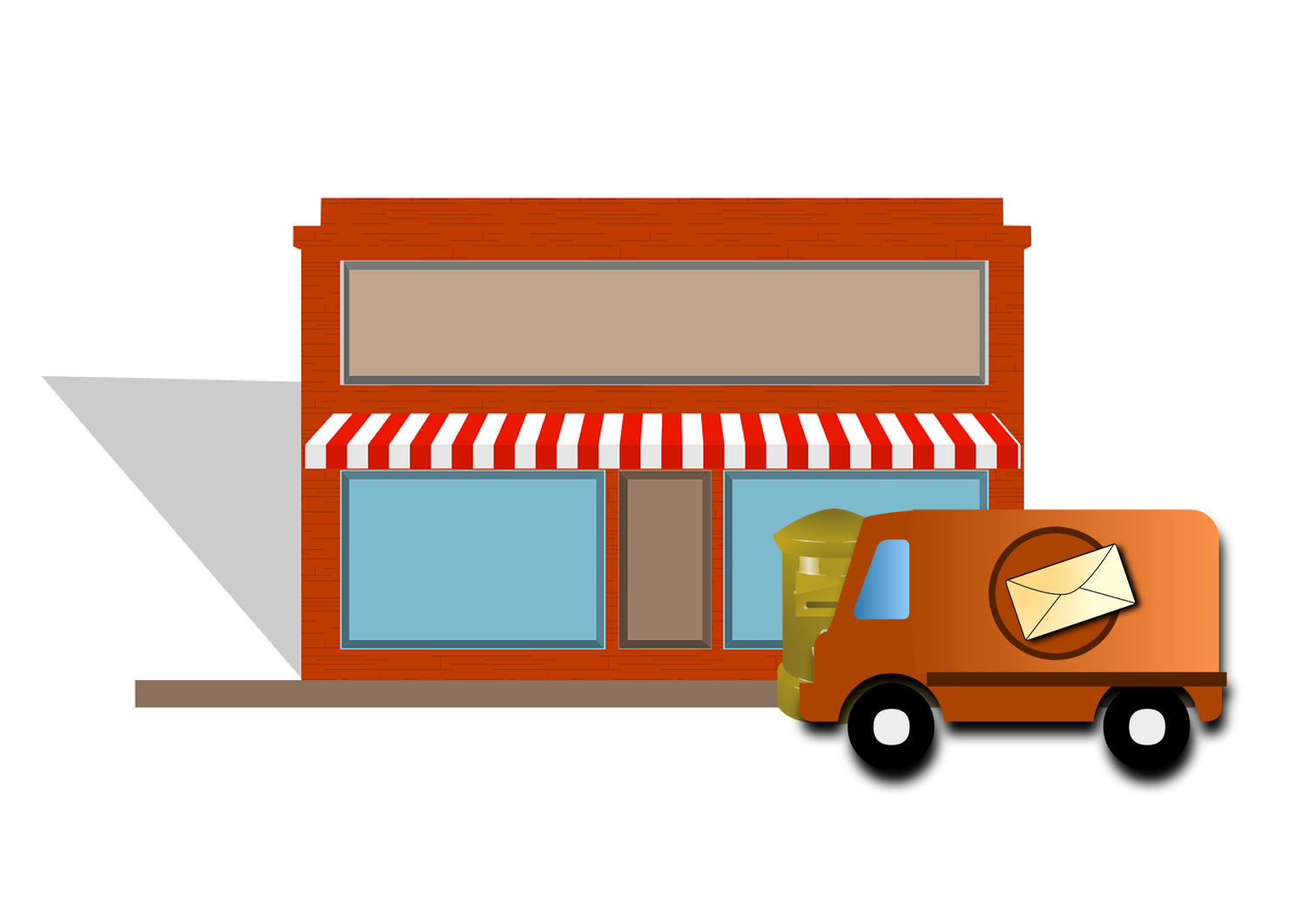 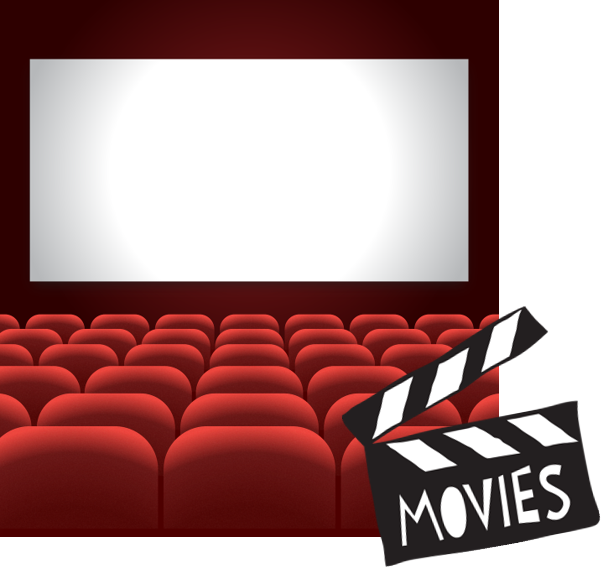 Il a un cinéma.
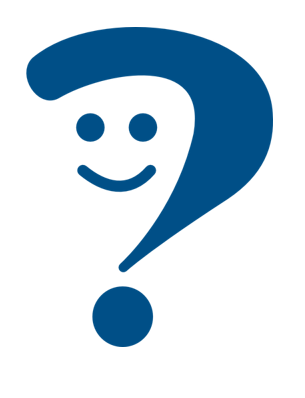 He has a cinema.
[Speaker Notes: Timing: 2 minutes

Aim: to revisit 1st and 3rd person singular of ‘avoir’.

Procedure:
Click to present the information.
Elicit English translations for the Spanish examples provided.]
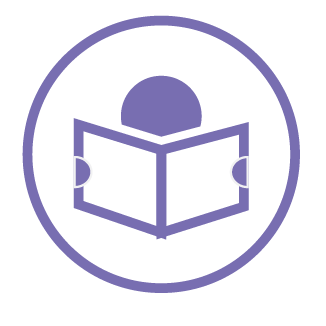 Adèle a une amie, Sanaya, en Angleterre
lire
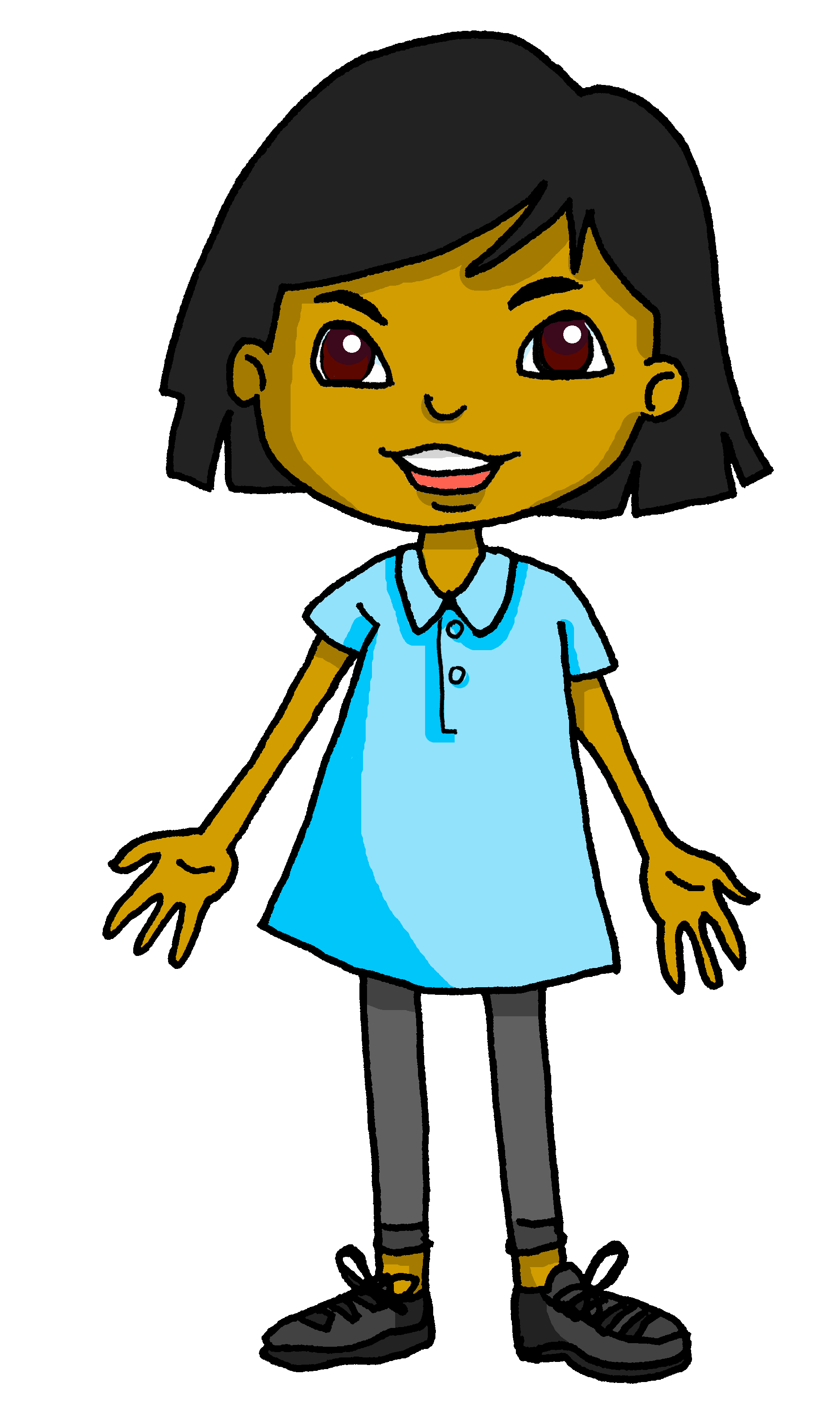 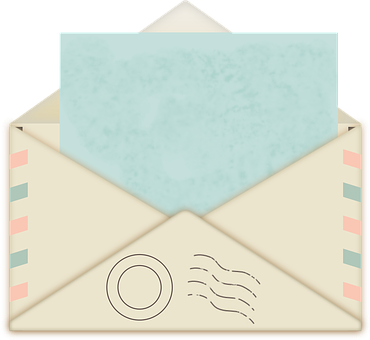 J’ai une amie en Angleterre !
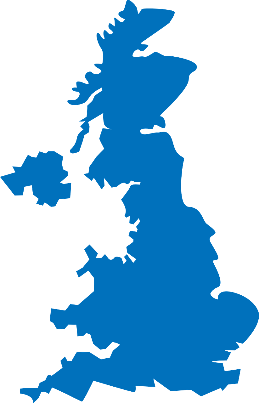 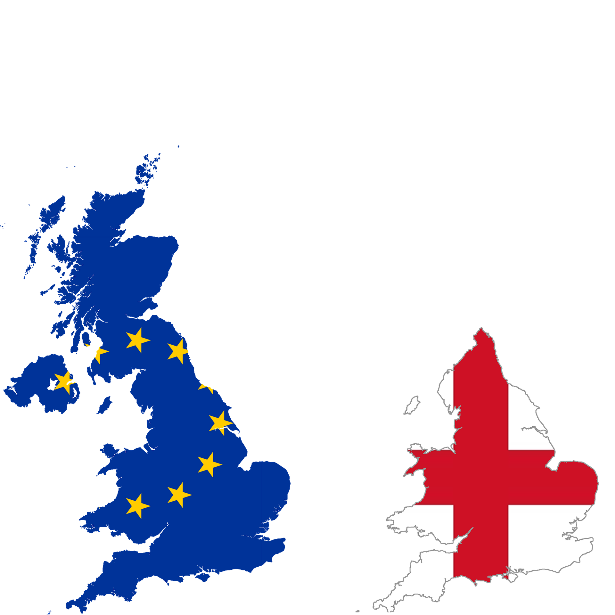 Salut !  Je suis Sanaya.
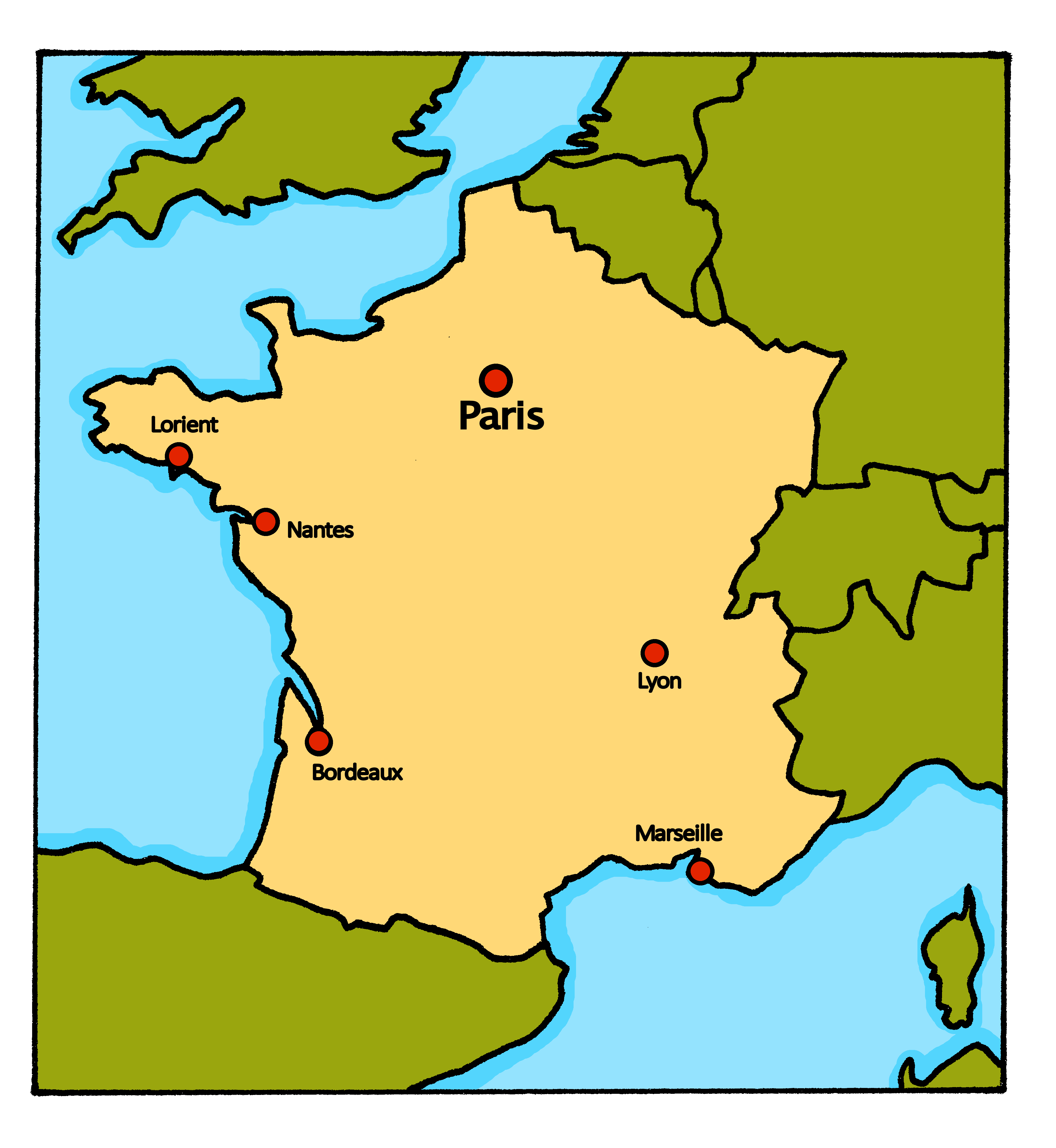 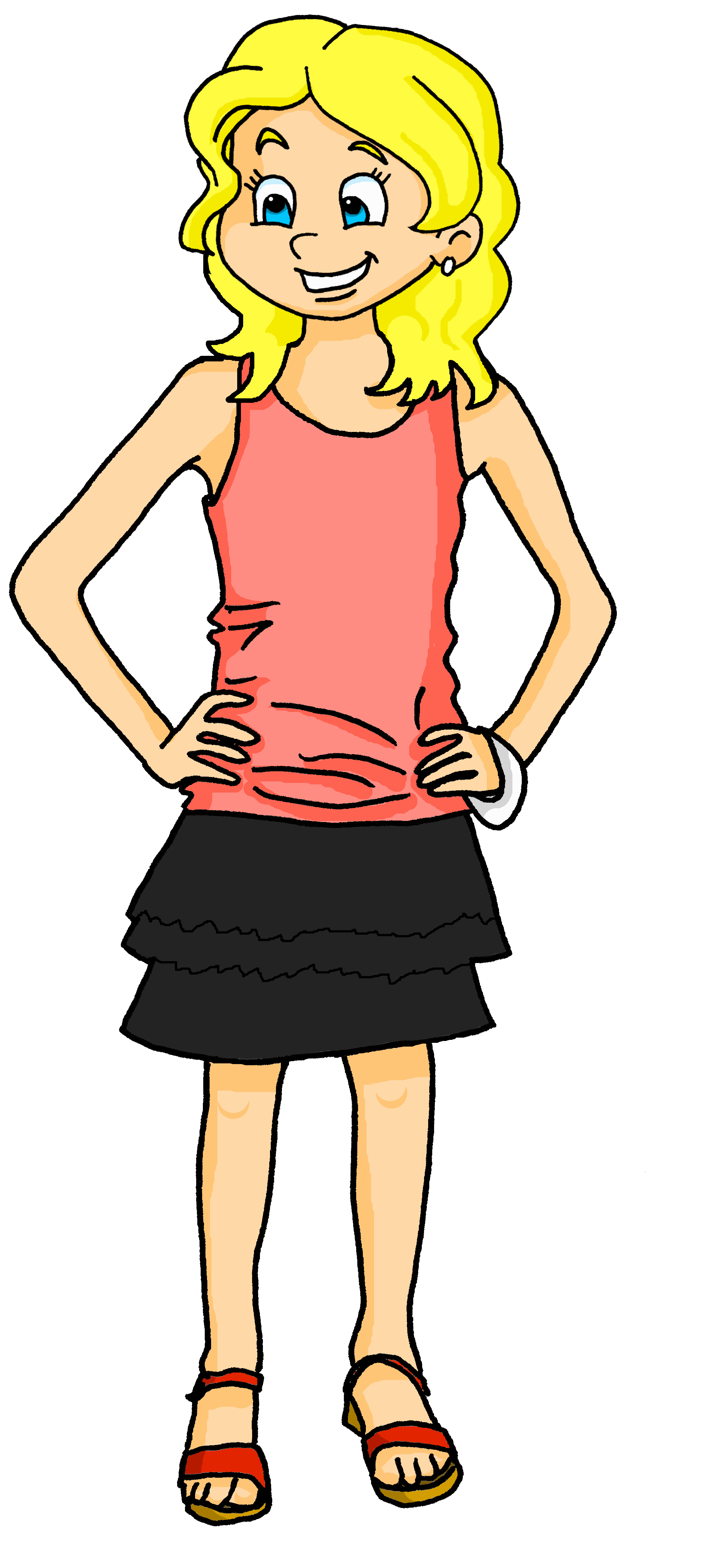 [Speaker Notes: Time: 1 minute

Aim: to introduce Sanaya, Adèle’s pen friend from the UK.

Procedure:
Read the context and clarify meaning.
Click to bring up speech bubbles and elicit translations from pupils.]
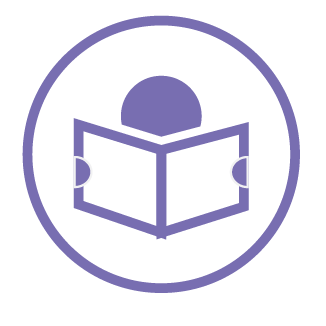 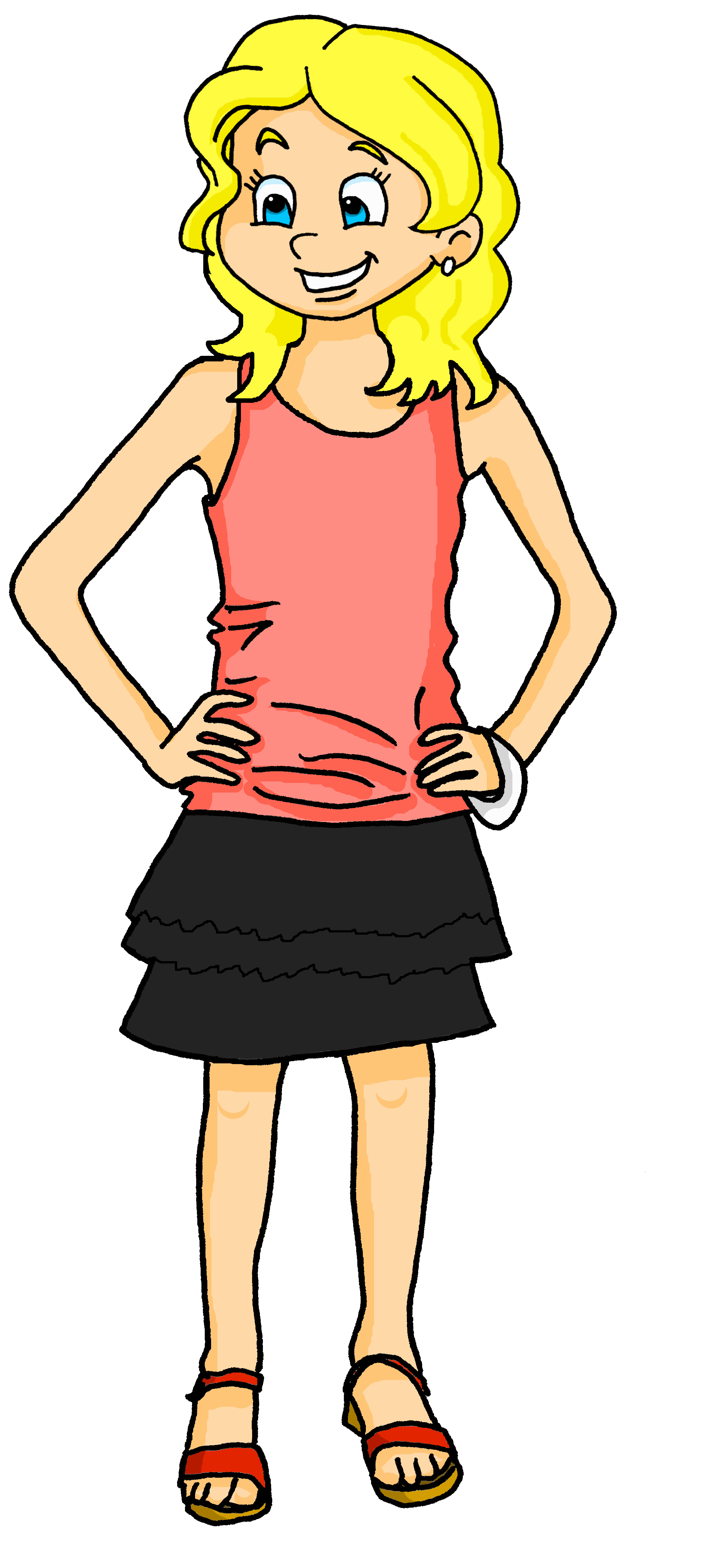 Adèle décrit. Qui a quoi ?
You don’t need all the pictures!
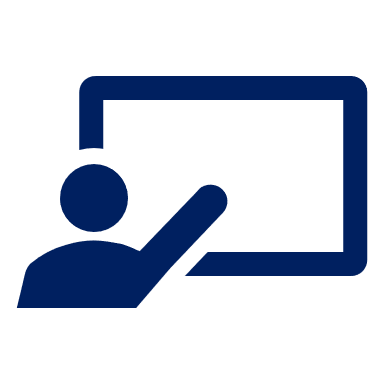 Lis les phrases. C’est Adèle (I) ou Sanaya (she) ? C’est quelle image ? Écris Je ou Elle et la bonne lettre A – H.
lire
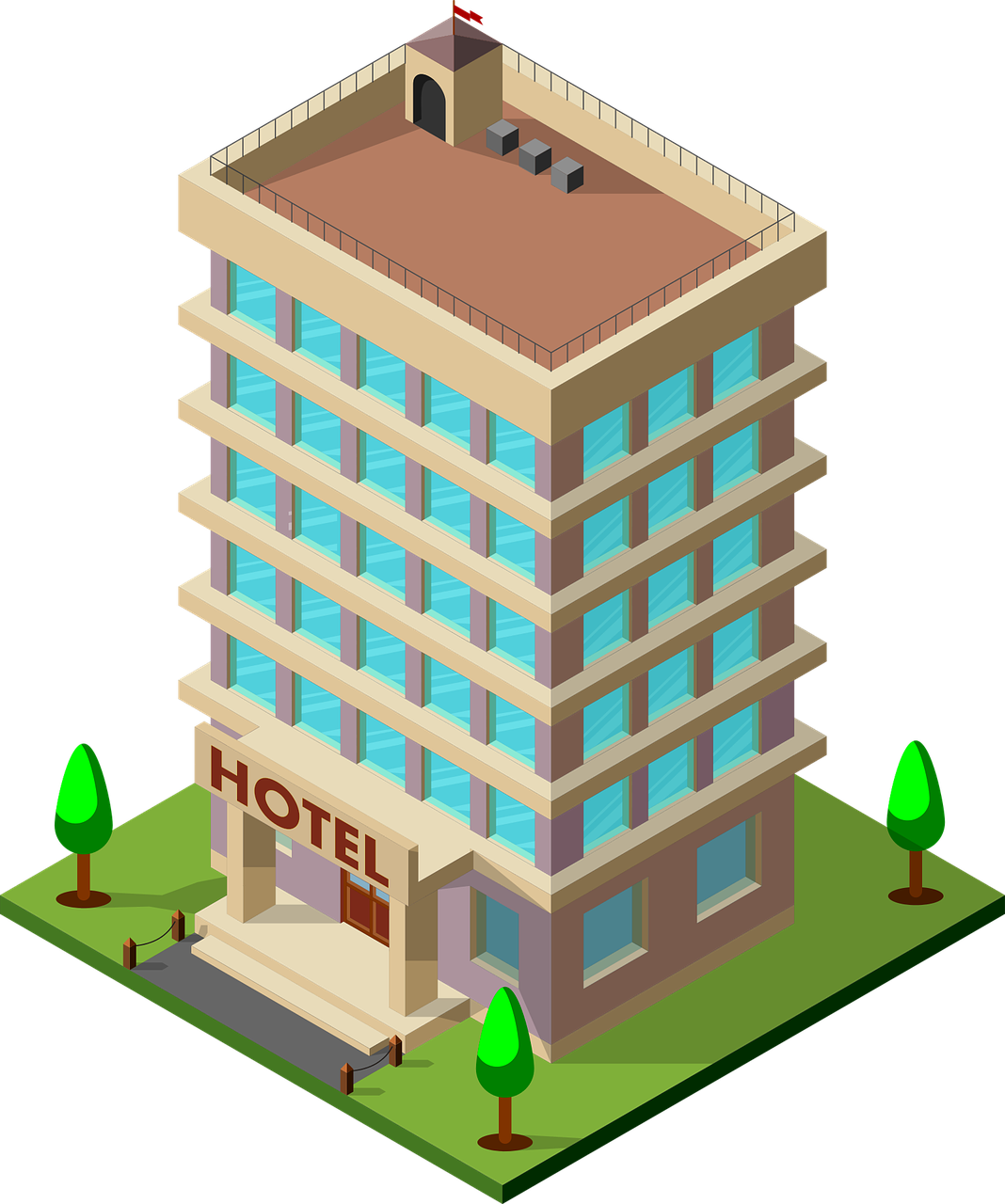 A
B
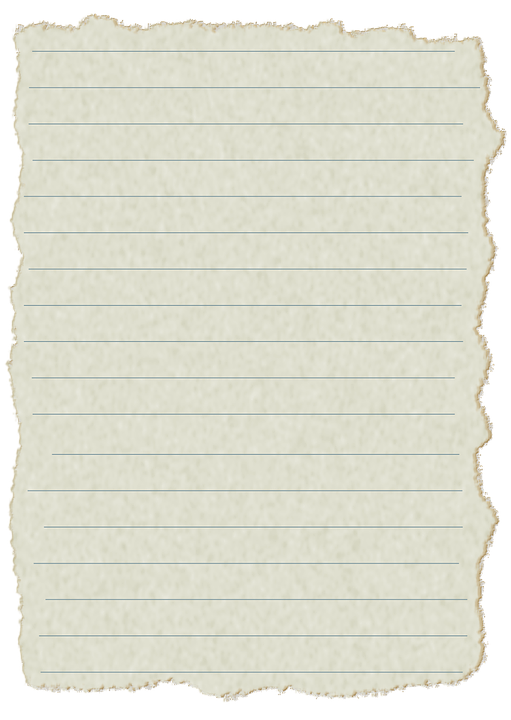 C
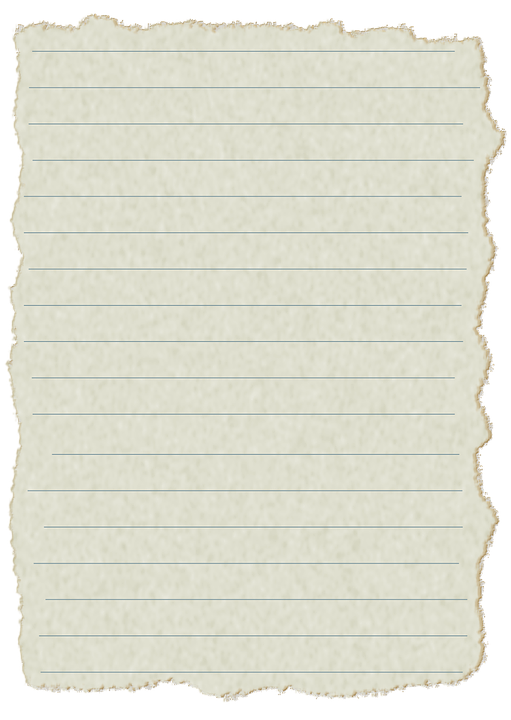 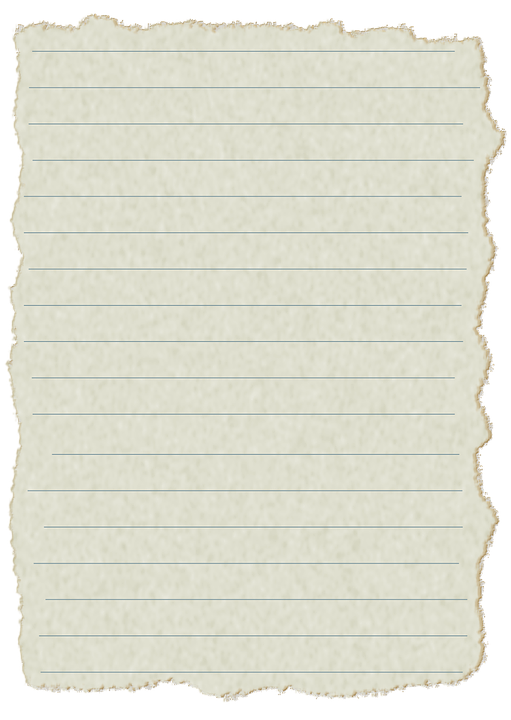 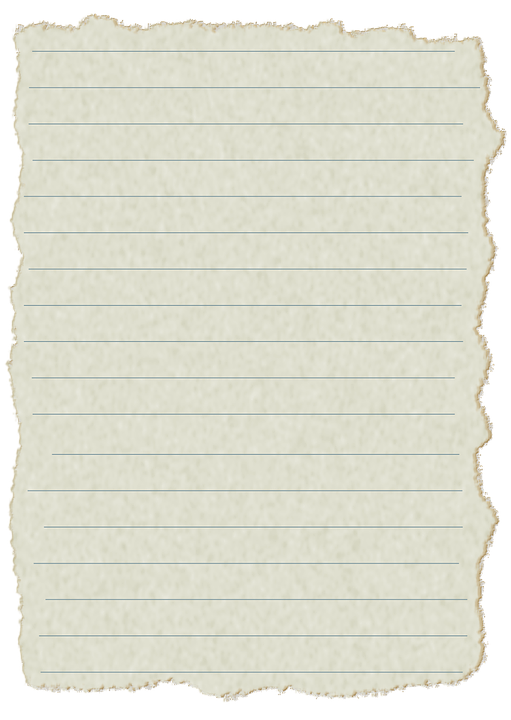 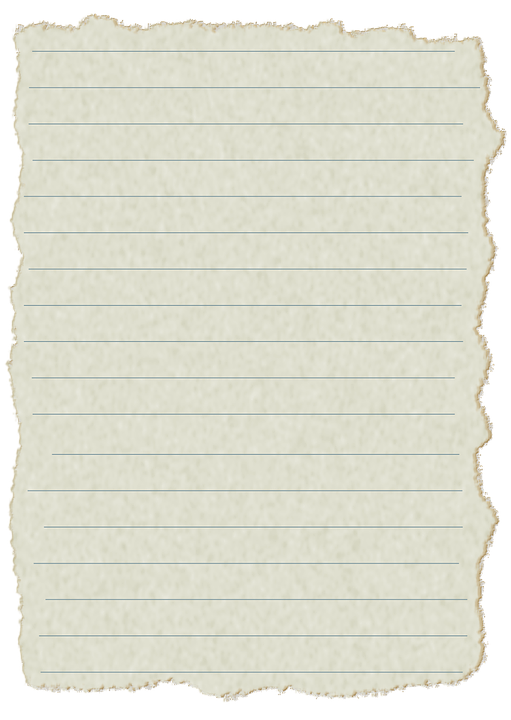 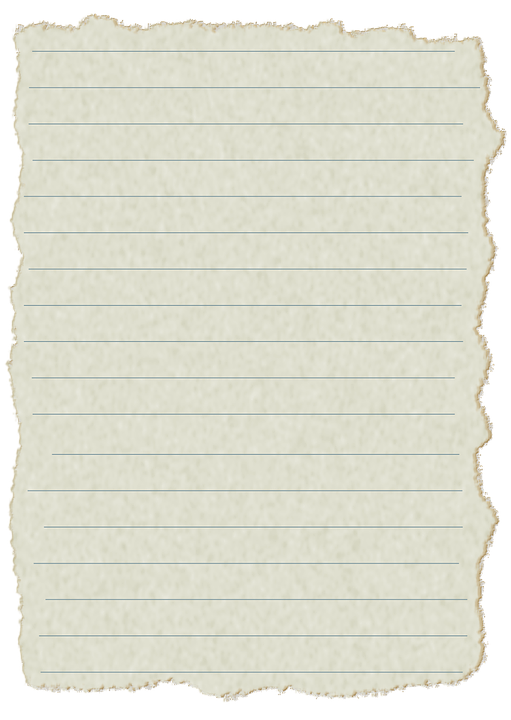 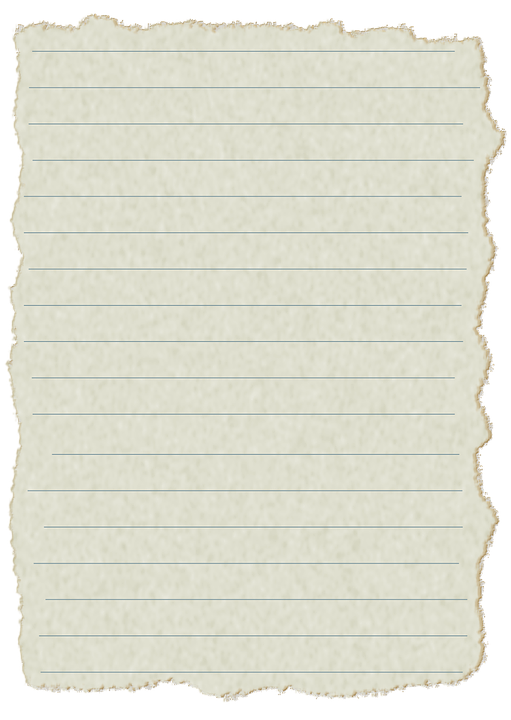 a un hôtel.
Elle
Elle
Elle
C
1
J’
J’
J’
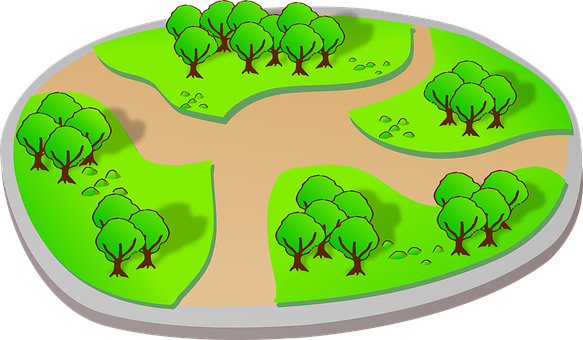 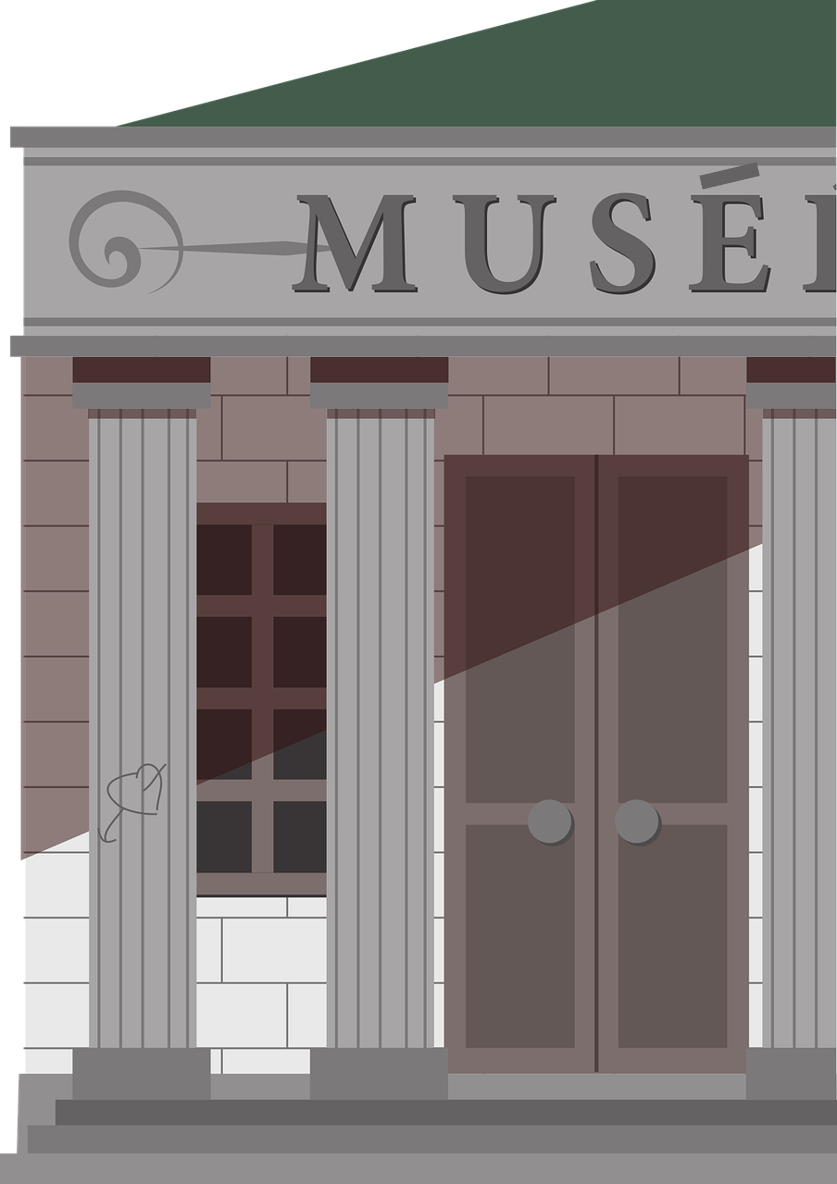 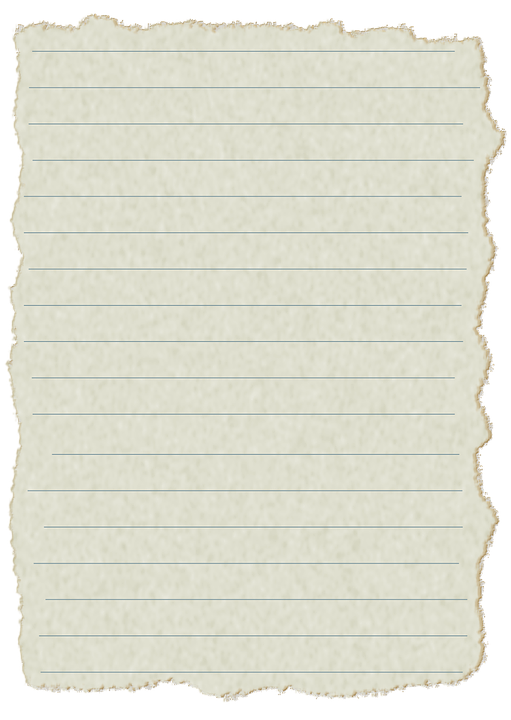 2
ai un cinéma.
D
D
E
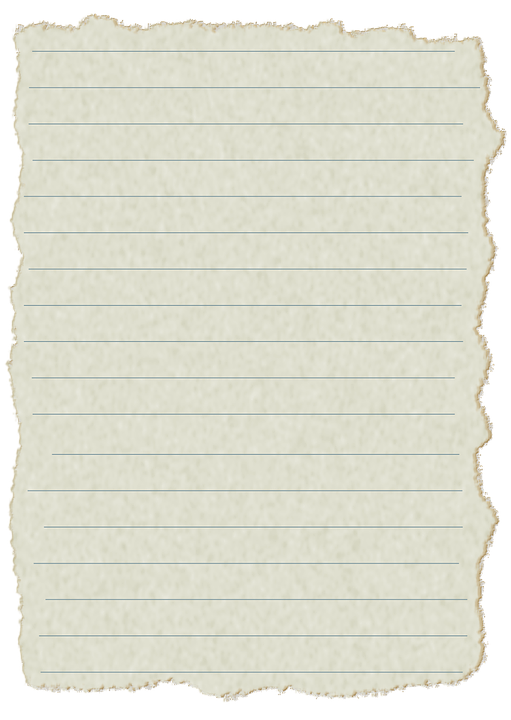 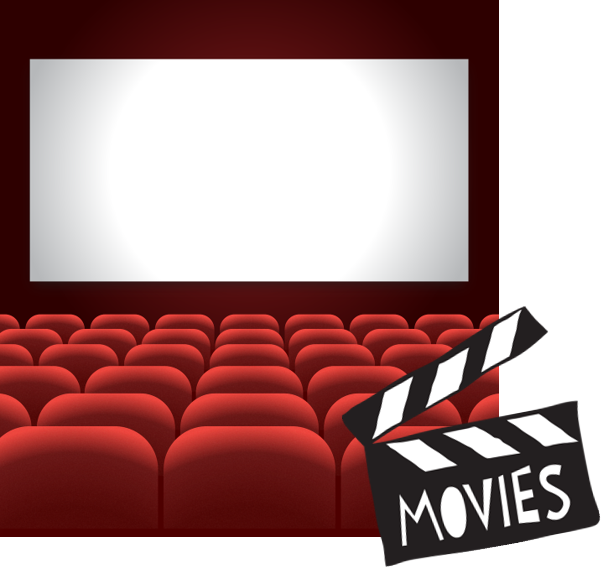 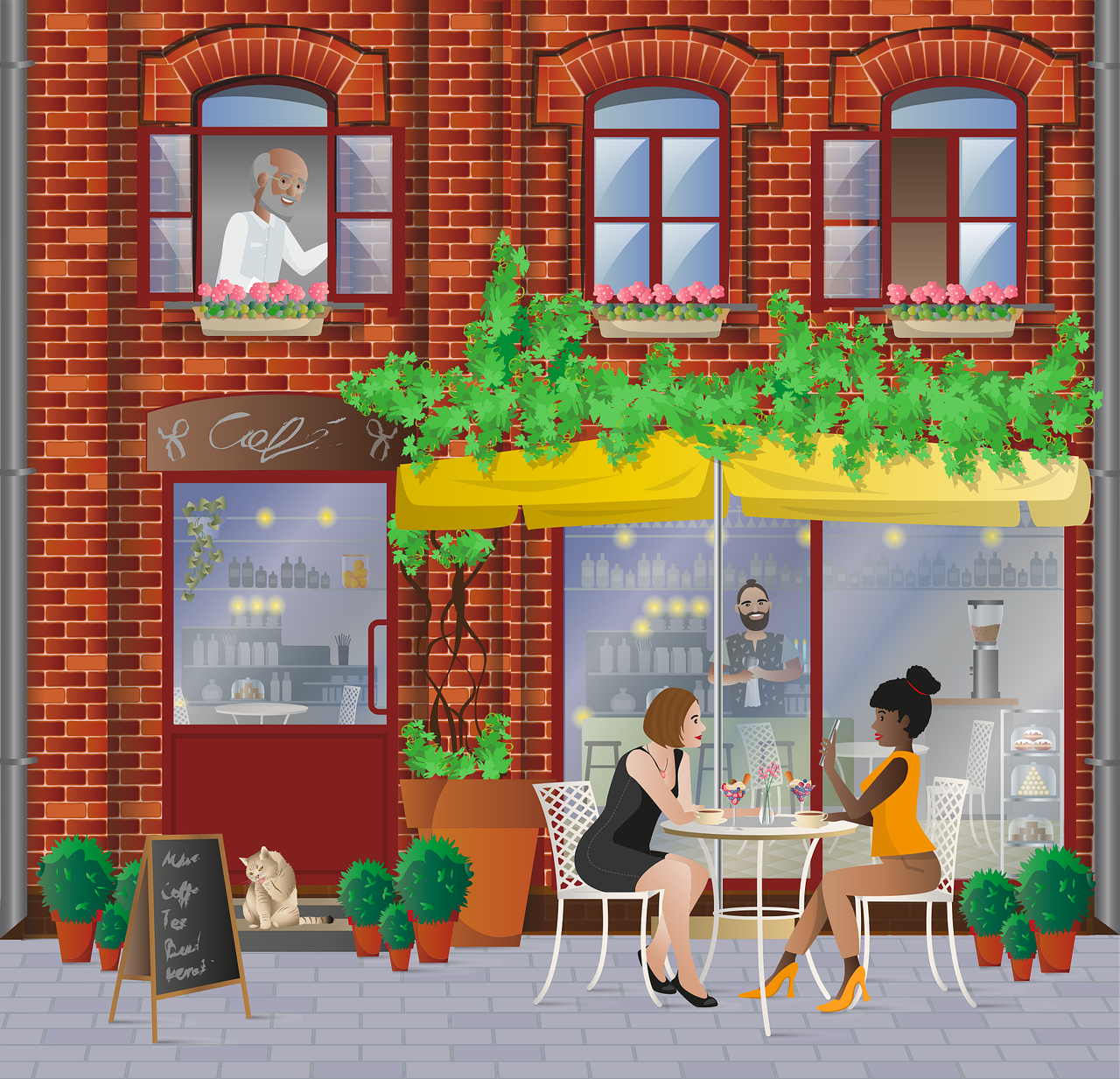 ai une poste.
3
F
4
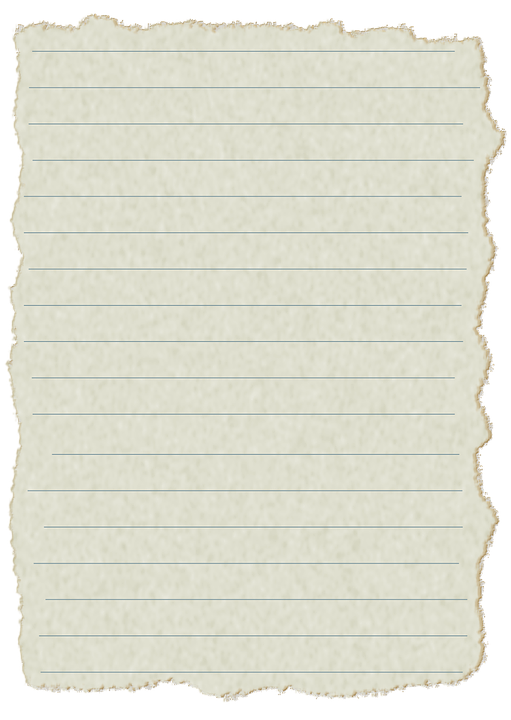 a un musée.
B
5
G
H
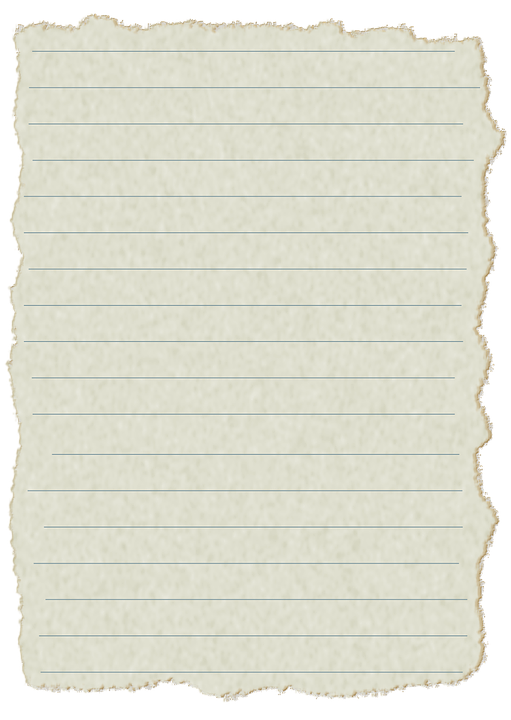 F
a une université.
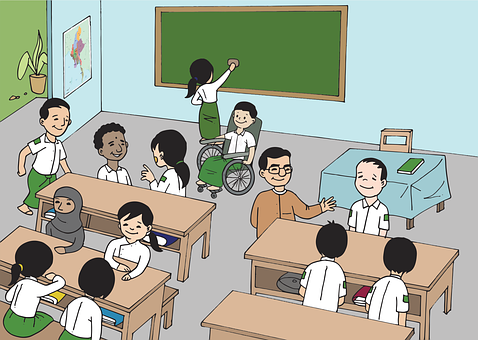 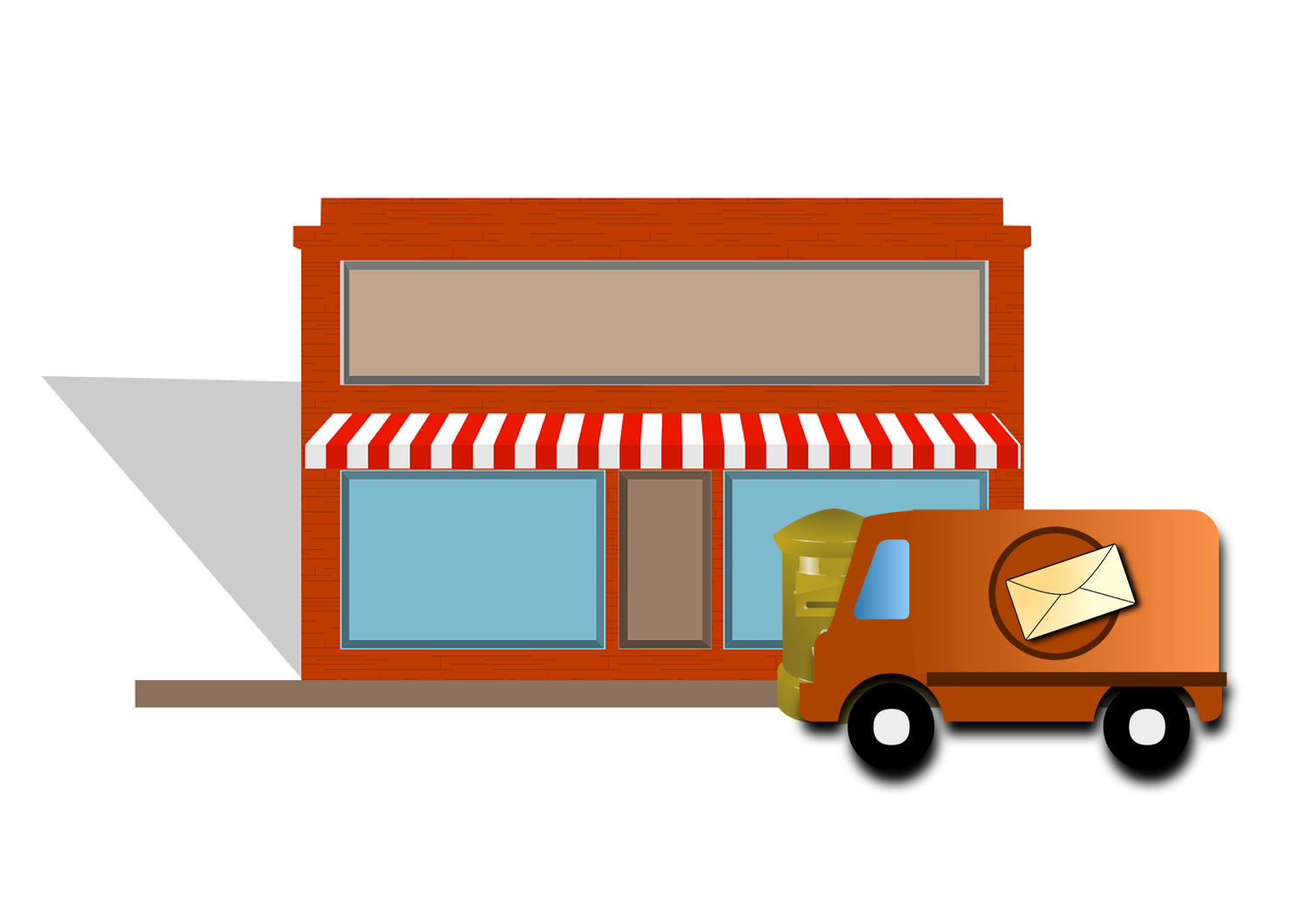 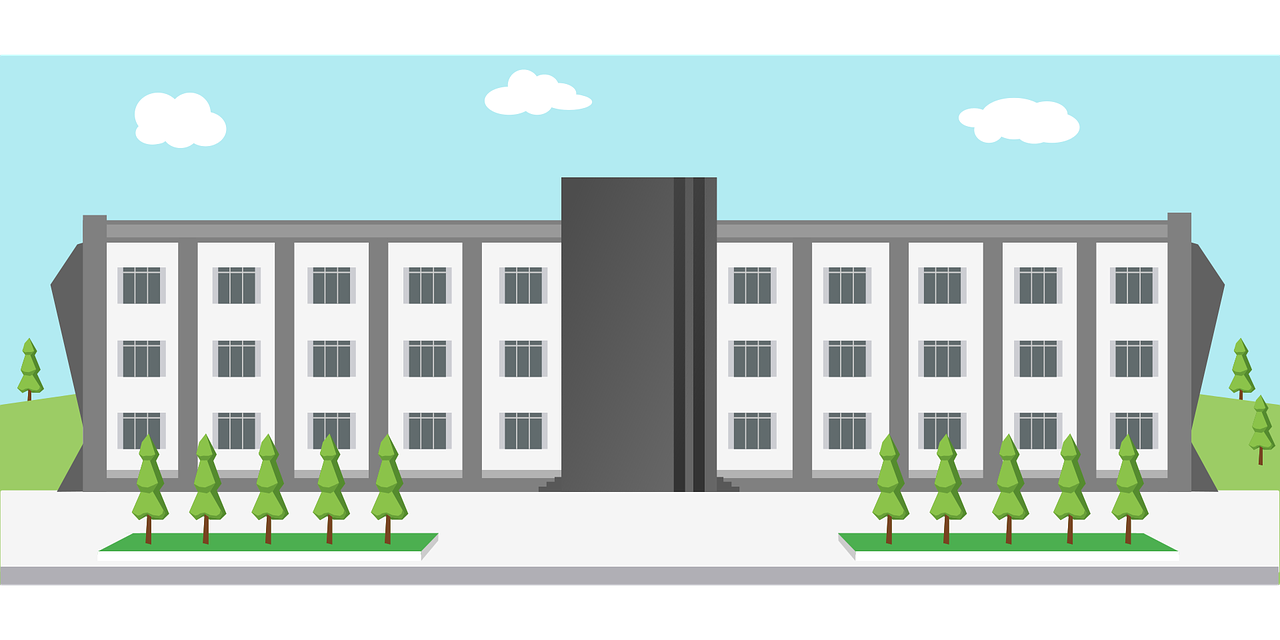 H
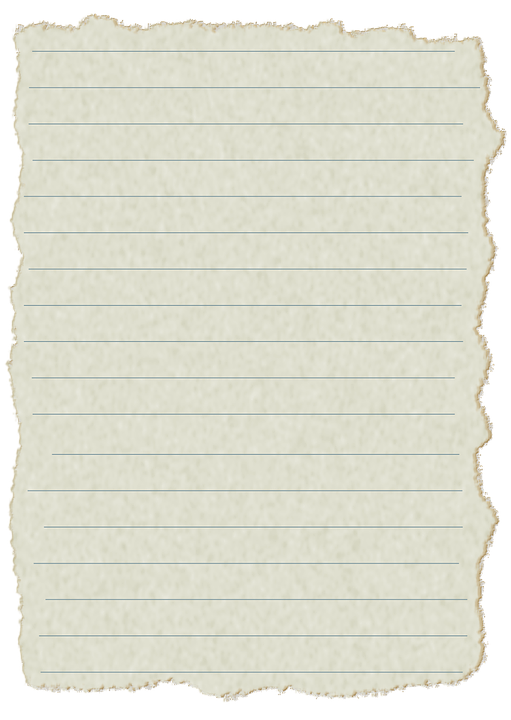 6
ai un café.
E
[Speaker Notes: Time: 8 minutes

Aim: to practise written comprehension of ‘ai’ and ‘a’ and (re)introduce a range of previously taught and four new cognate vocabulary items (hôtel, cinéma, poste, café).

Procedure:
Read the context and clarify meaning.
Do number 1 together with pupils to model the task.
Pupils complete 2 – 6.
Click each number to listen to full sentences and correct.
Elicit the French for the two unused vocabulary items – un parc, une école.

Transcript:1. Elle a un hôtel.
2. J’ai un cinéma.3. J’ai une poste.4. Elle a un musée.5. Elle a une université.6. J’ai un café.]
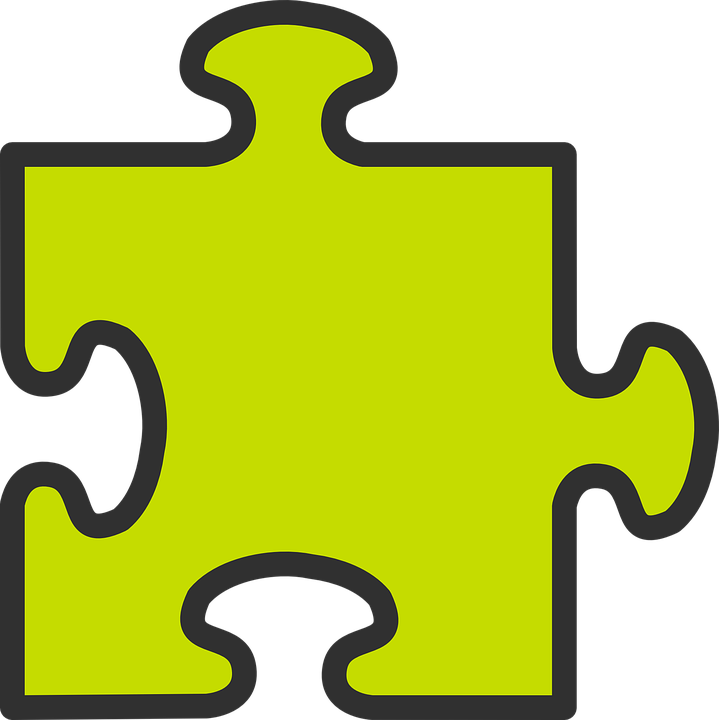 Adjectives following the noun
In French, most adjectives follow the noun:
In English the adjective comes before the noun.
J’ai une poste importante.
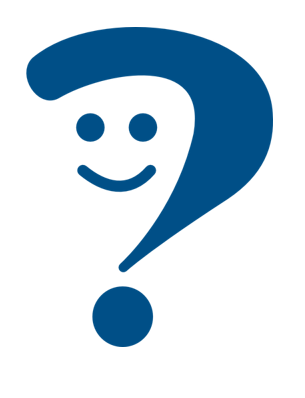 ⚠ Remember: Adjectives that end in -e stay the same to describe all singular nouns.
I have an important post office.
Elle a un café moderne.
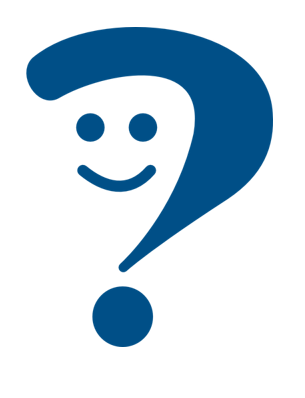 She has a modern café.
Il a un cinéma idéal.
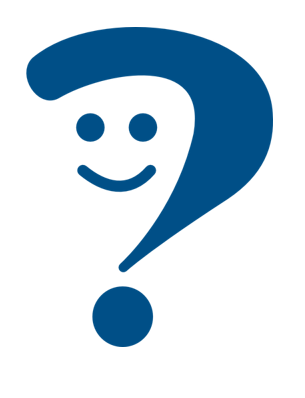 He has an ideal cinema.
[Speaker Notes: Timing: 2 minutes

Aim: to revisit postnominal adjective agreement. 

Procedure:
Click through the animations to present the information.
Elicit English translations for the French examples provided. 

Callout 1 highlights the difference between English and French.
Callout 2 reminds pupils about gender agreement of adjectives ending in –e.]
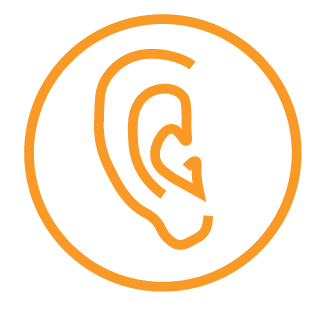 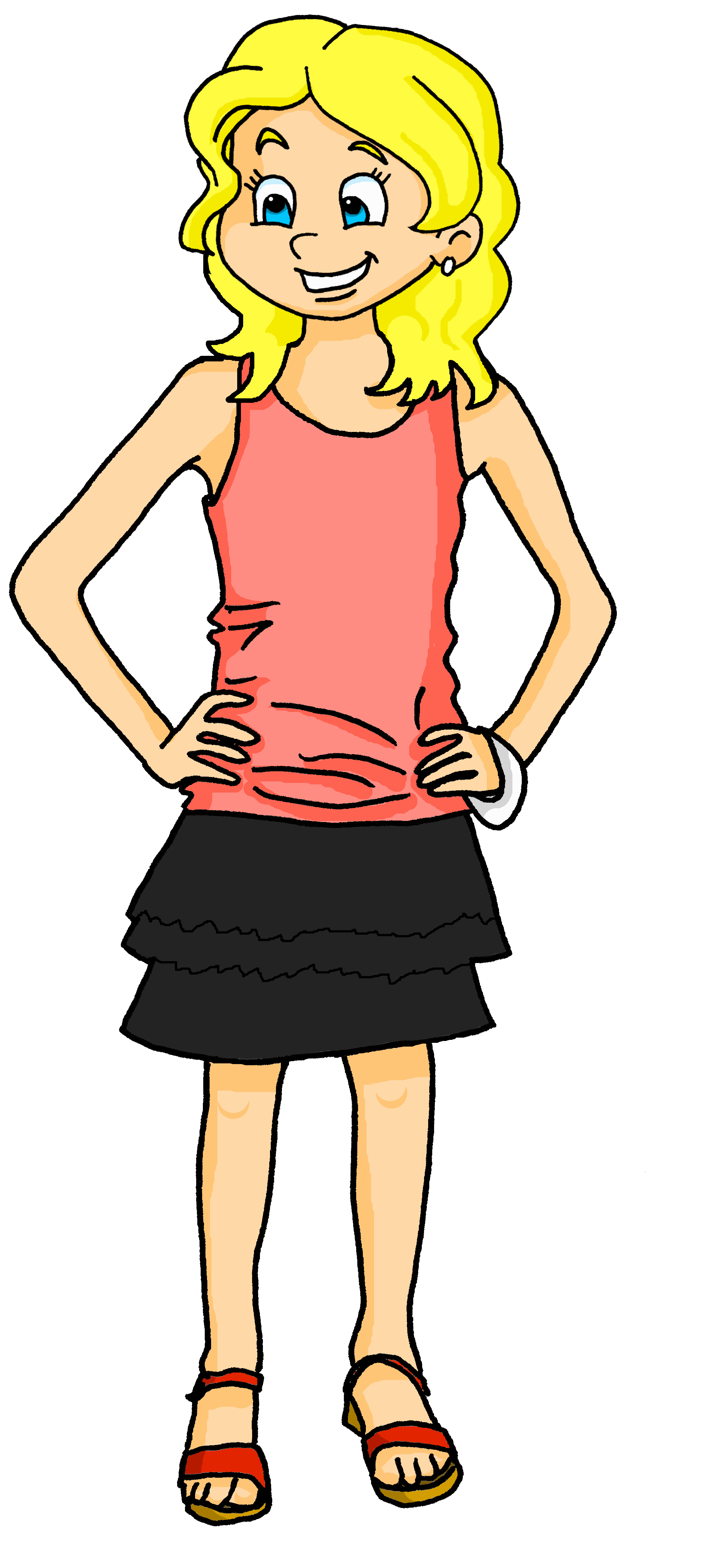 Adèle décrit Lorient
⚠ Remember: Adjectives that end in -e stay the same to describe all singular nouns.
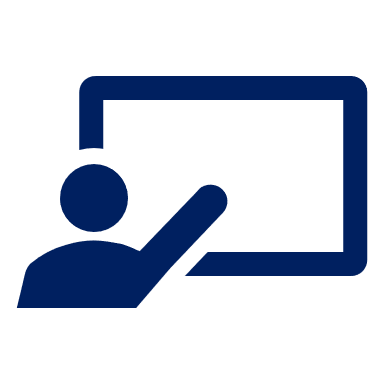 Écoute. Lorient a quoi ?
écouter
À Lorient on a une école | un café importante.
1
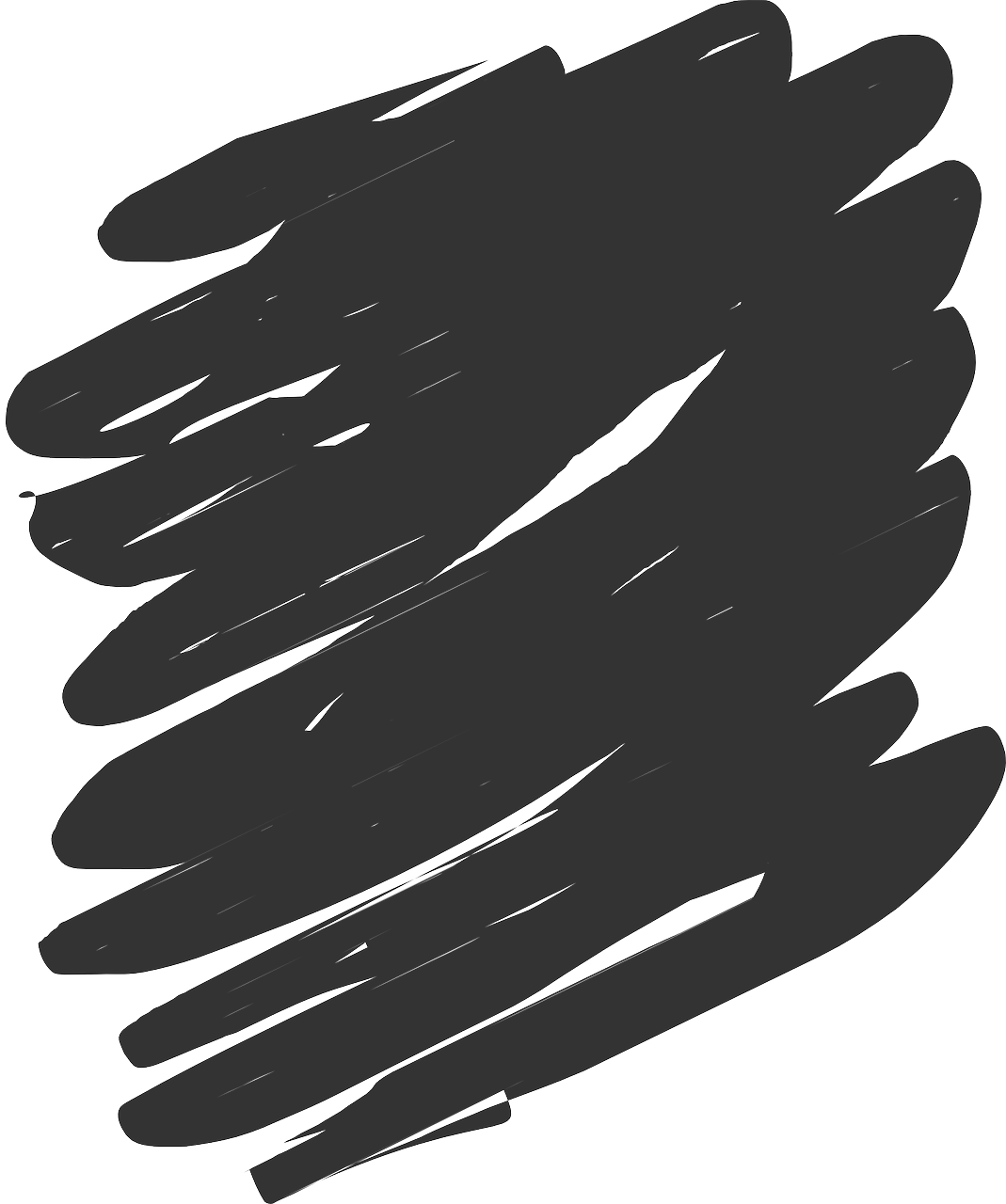 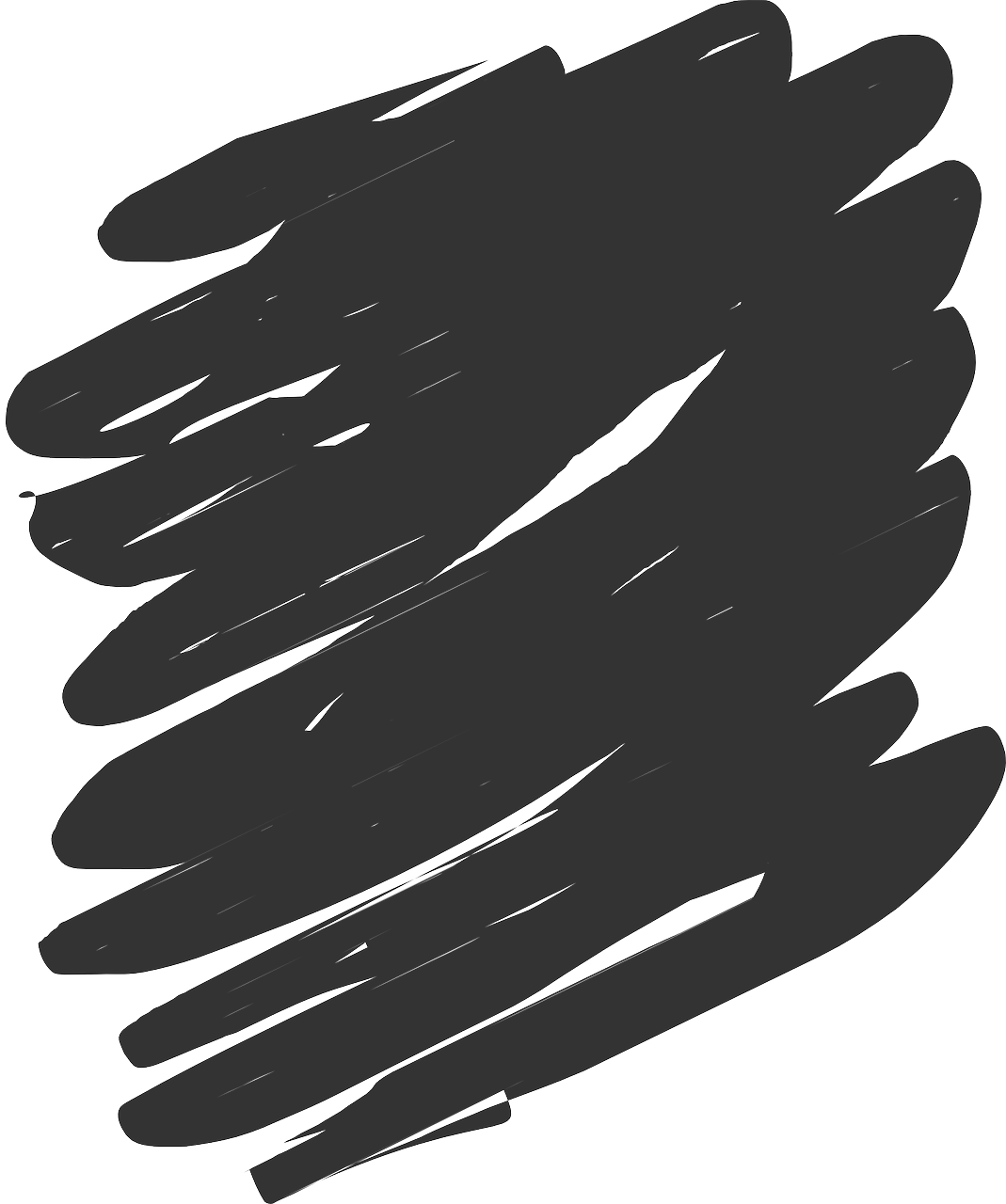 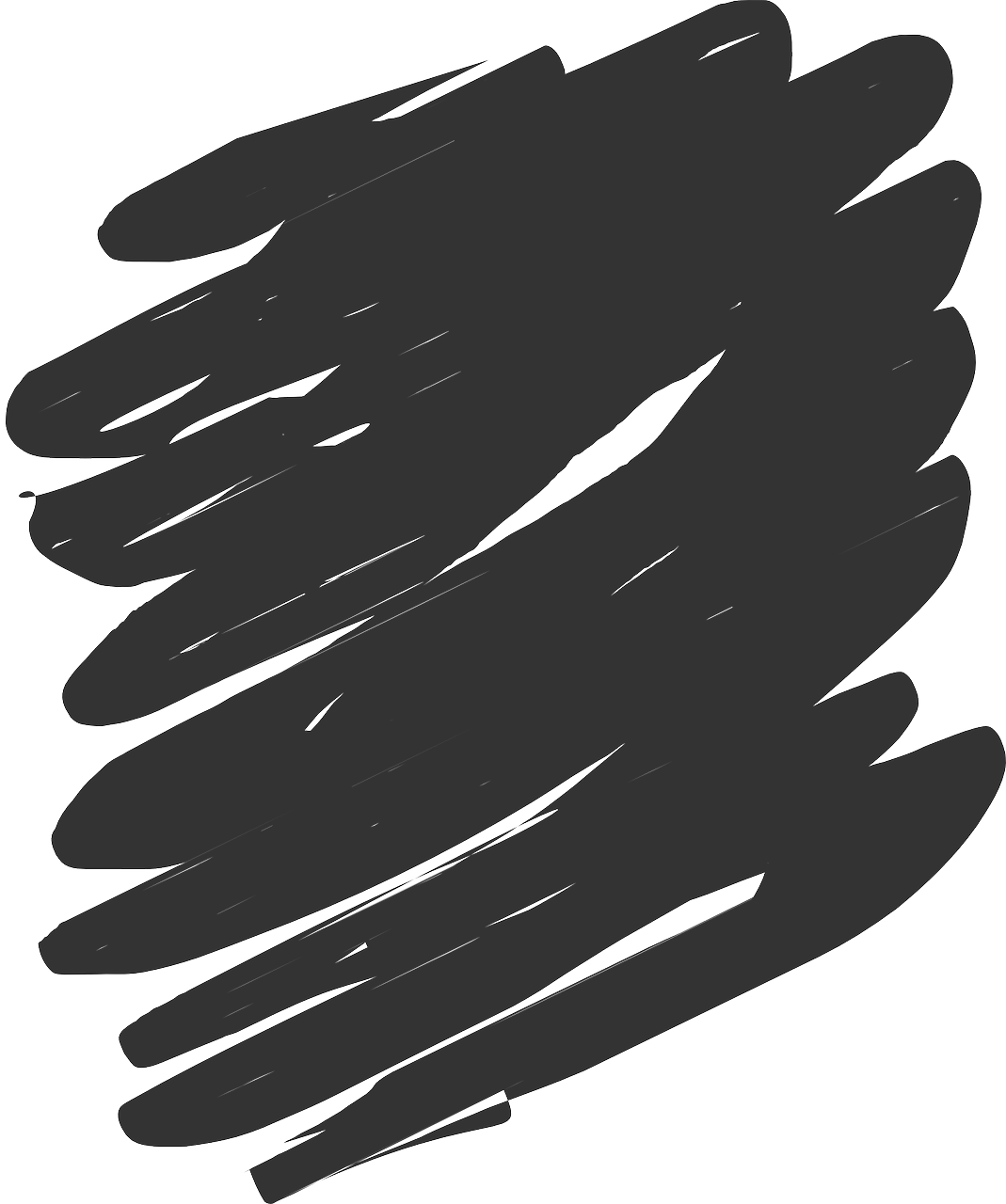 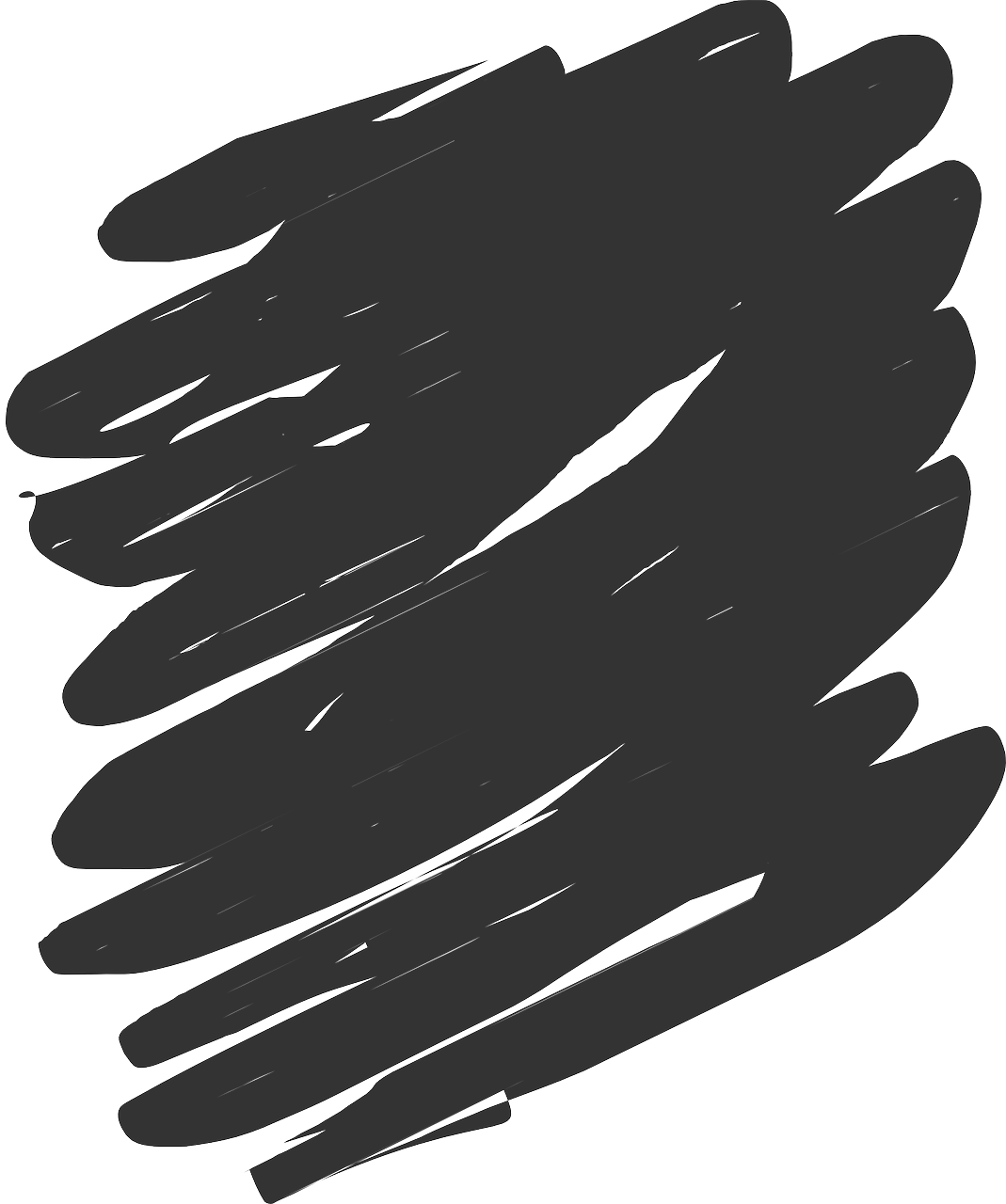 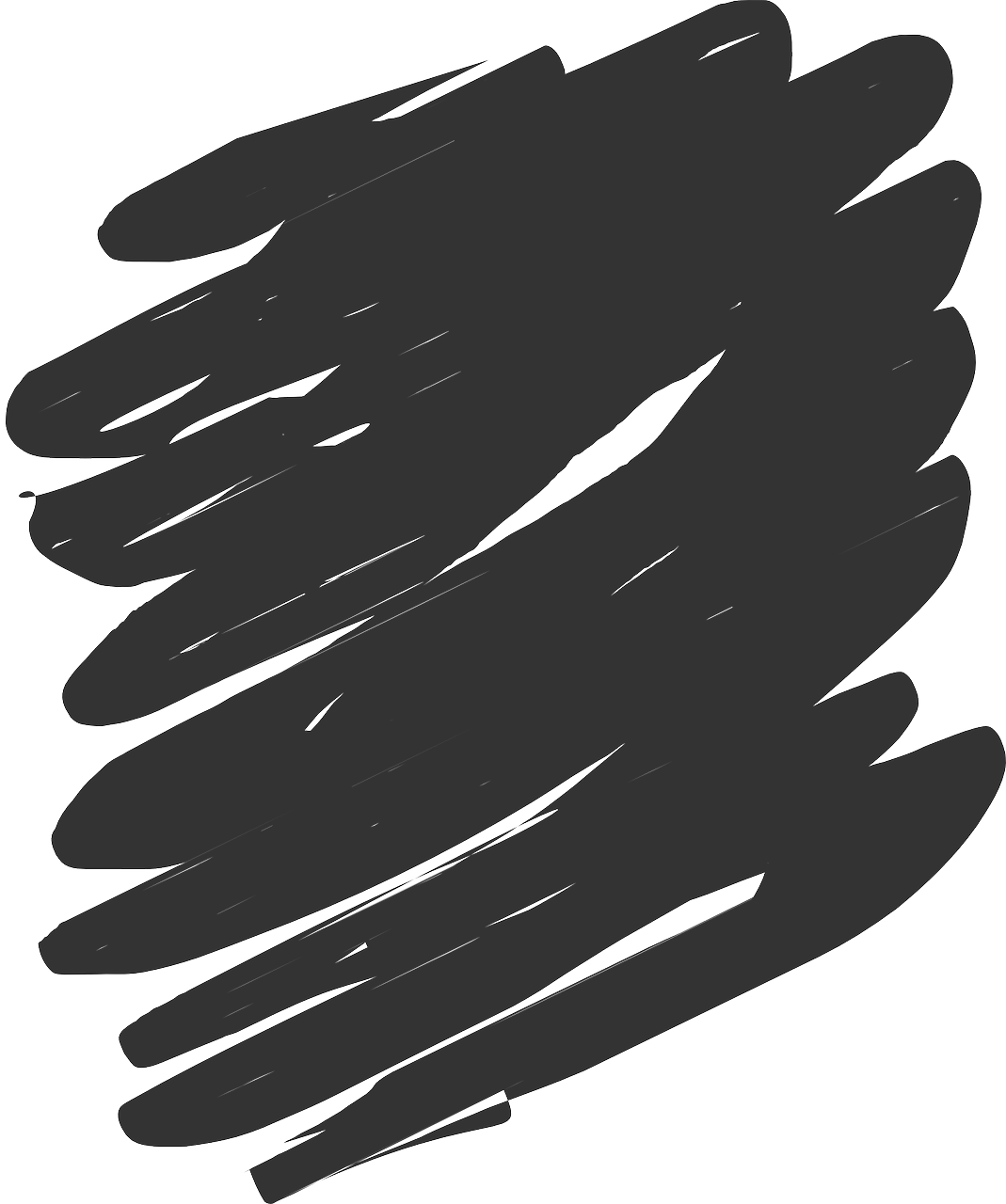 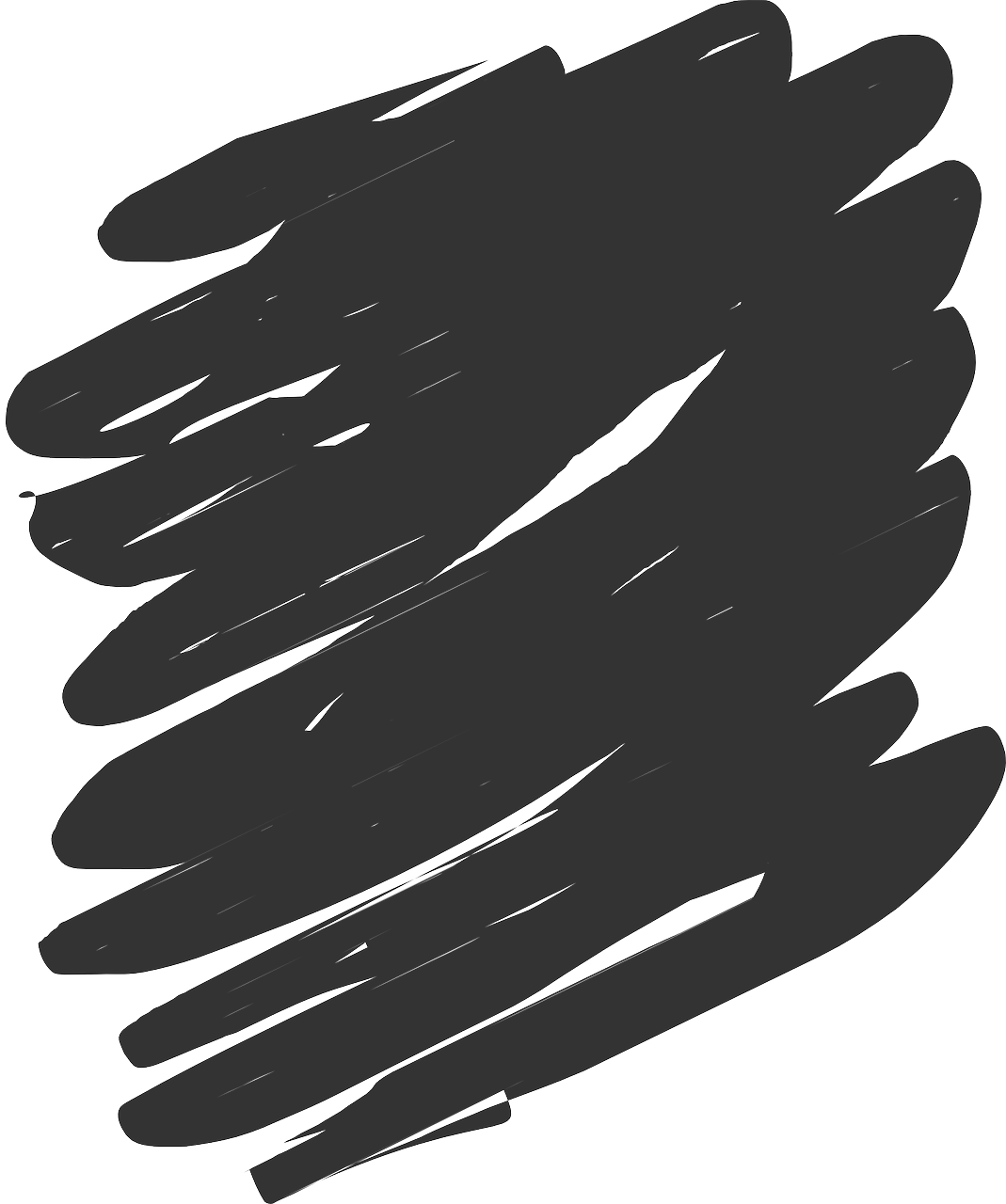 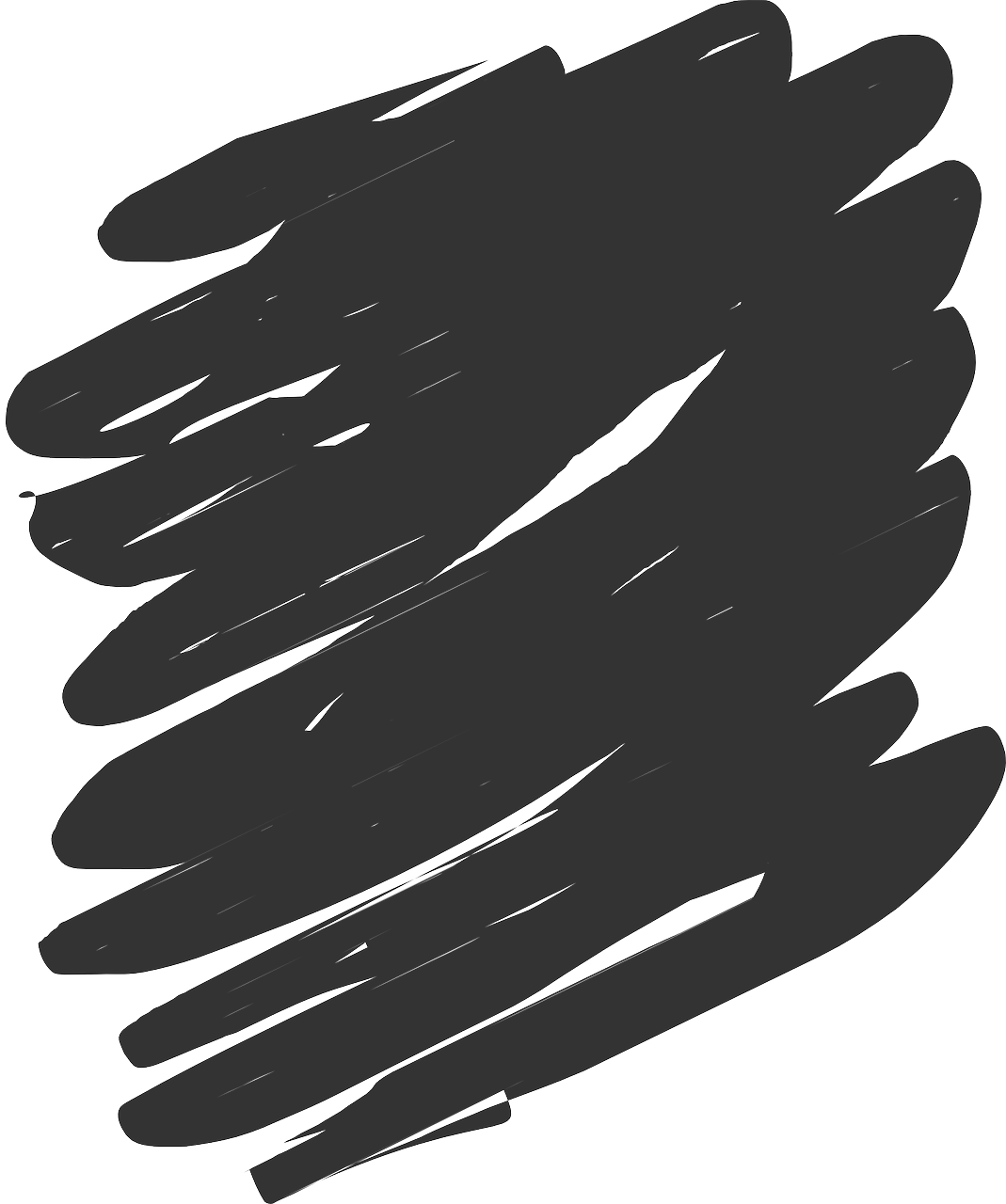 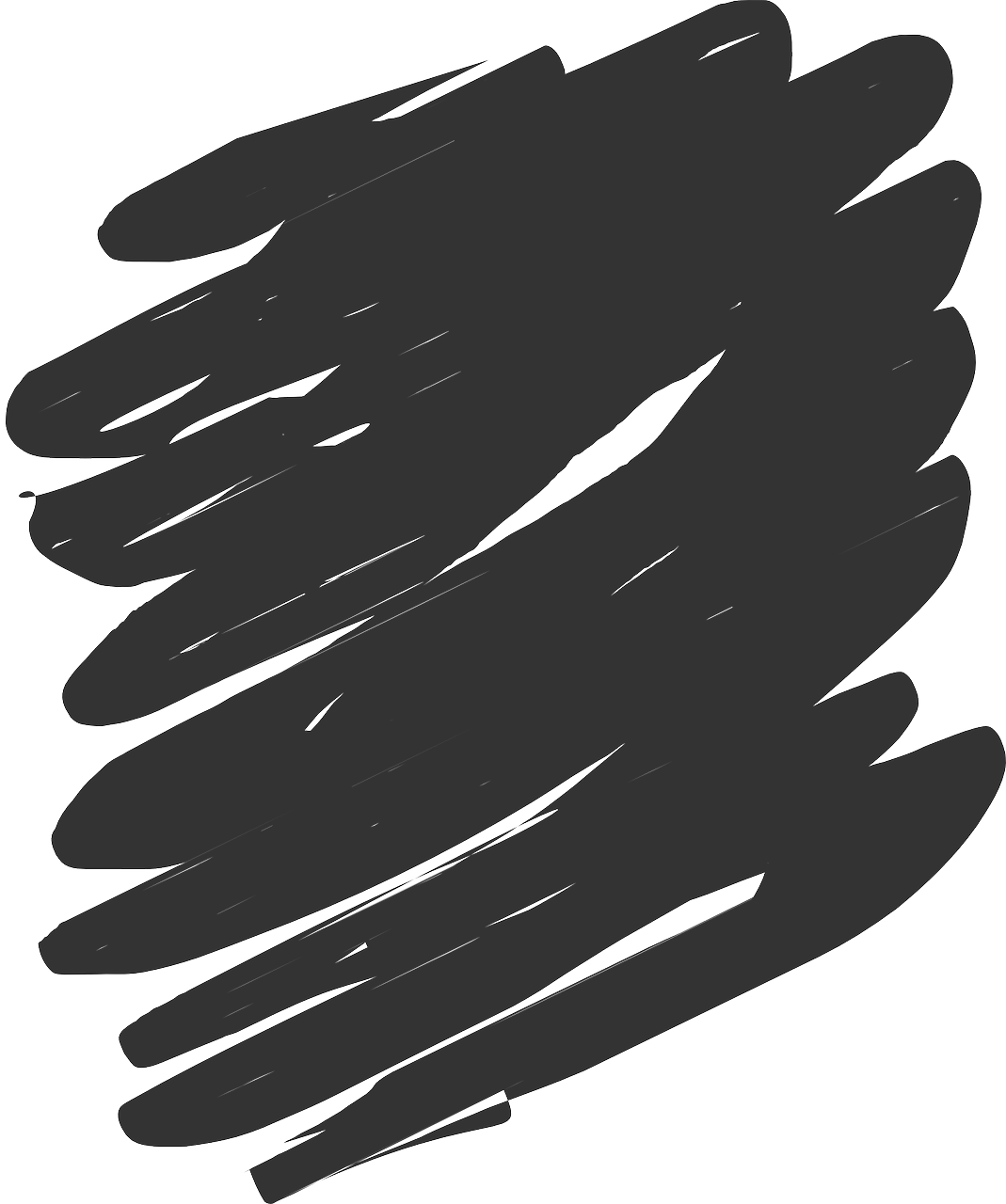 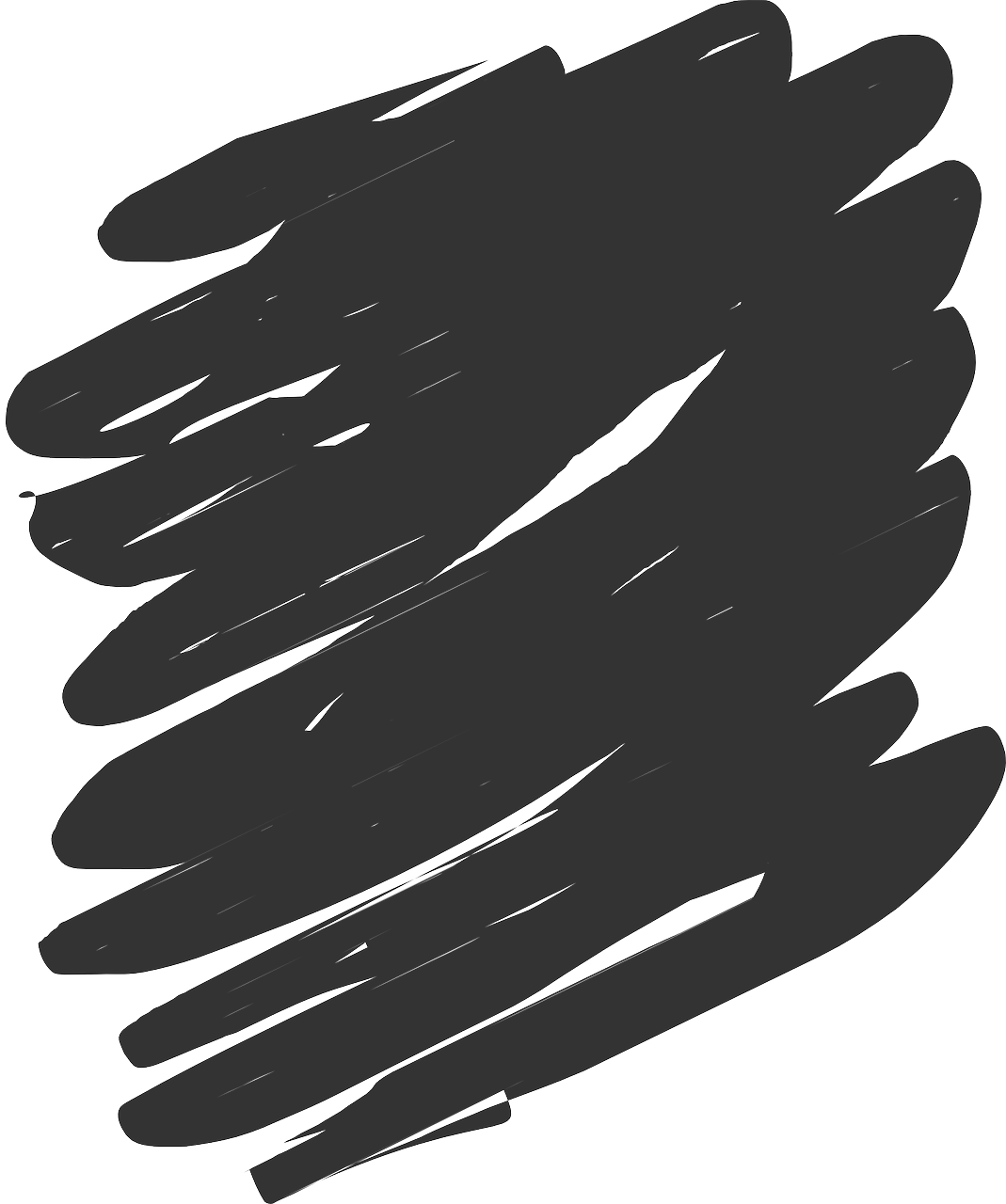 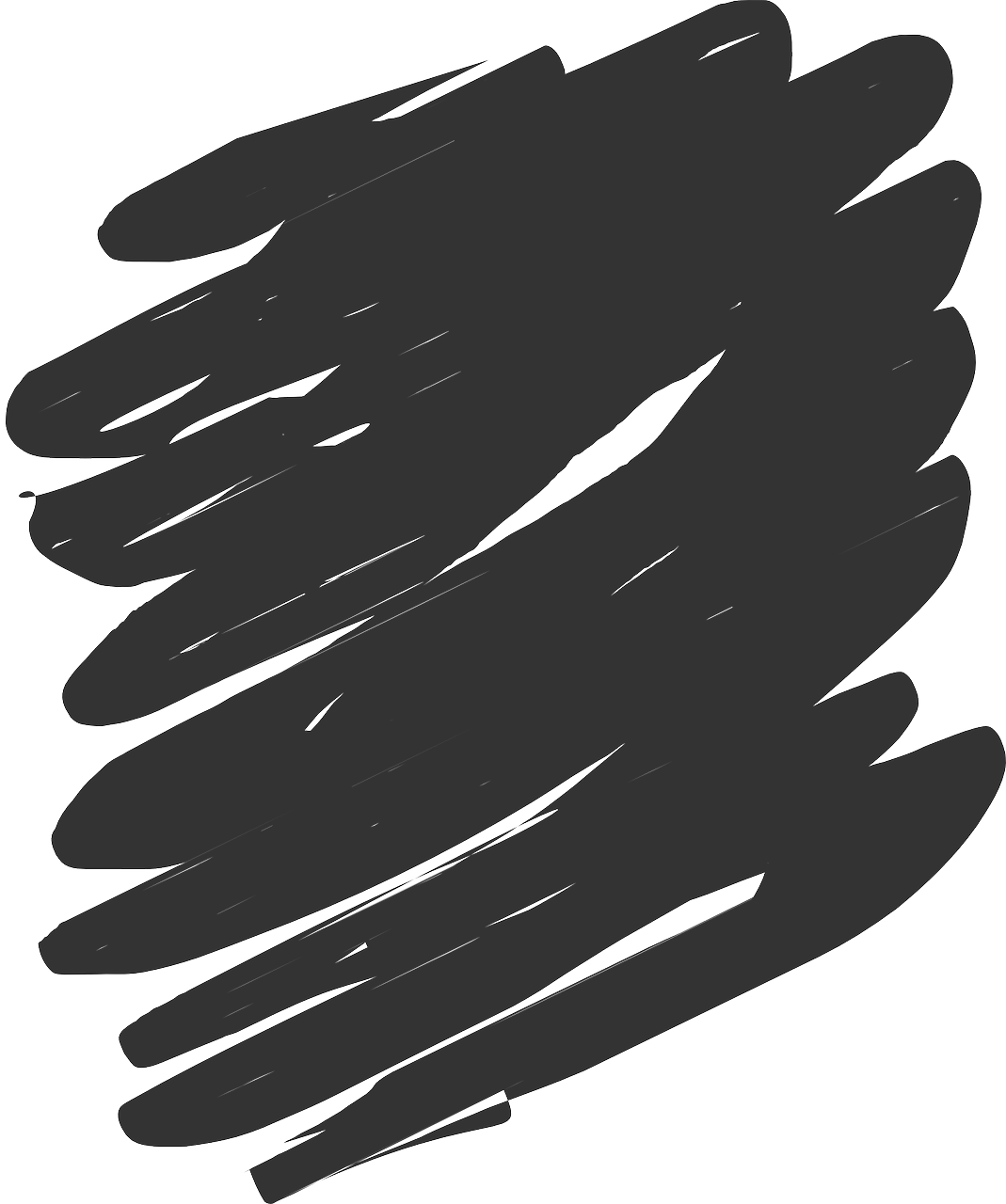 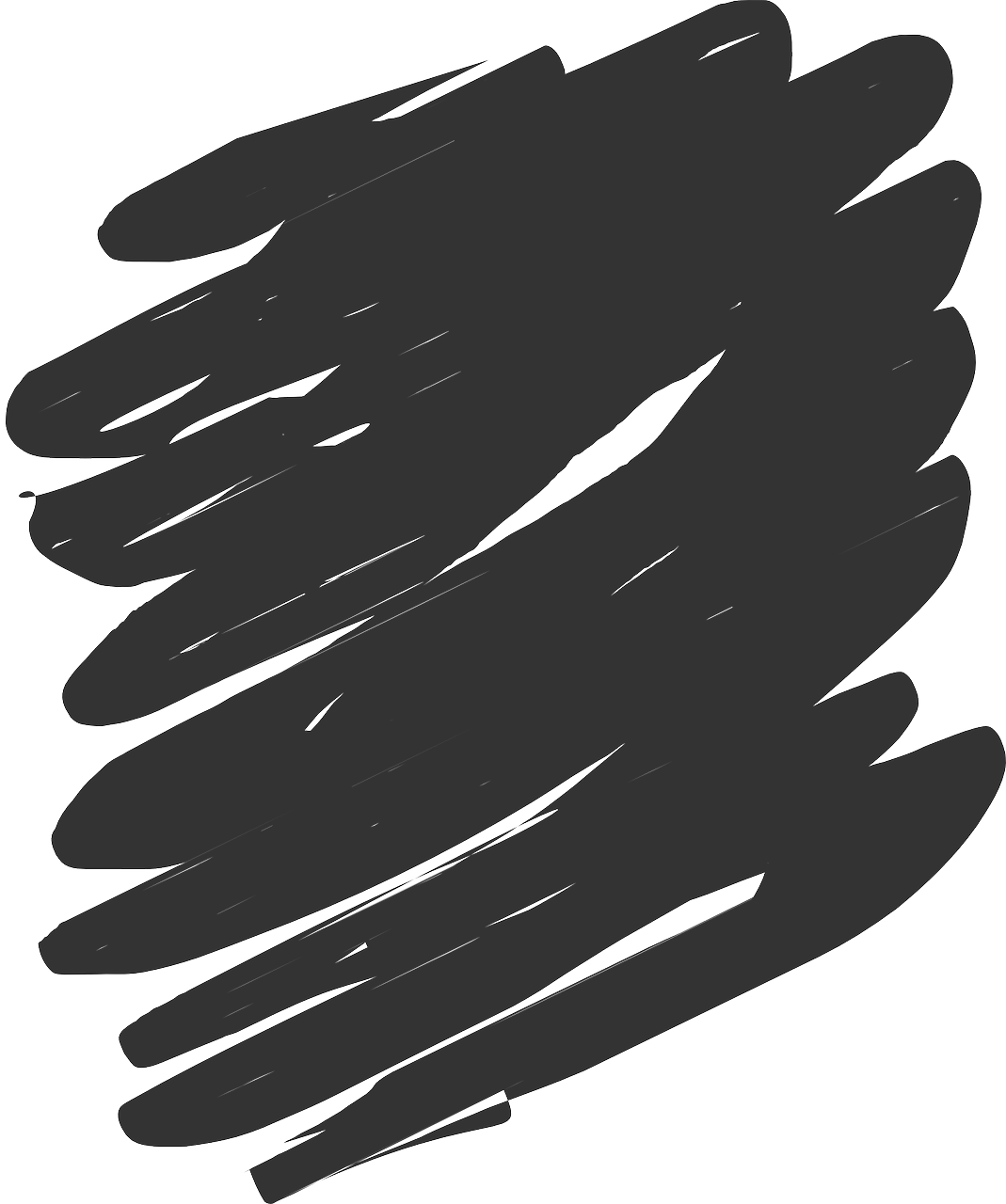 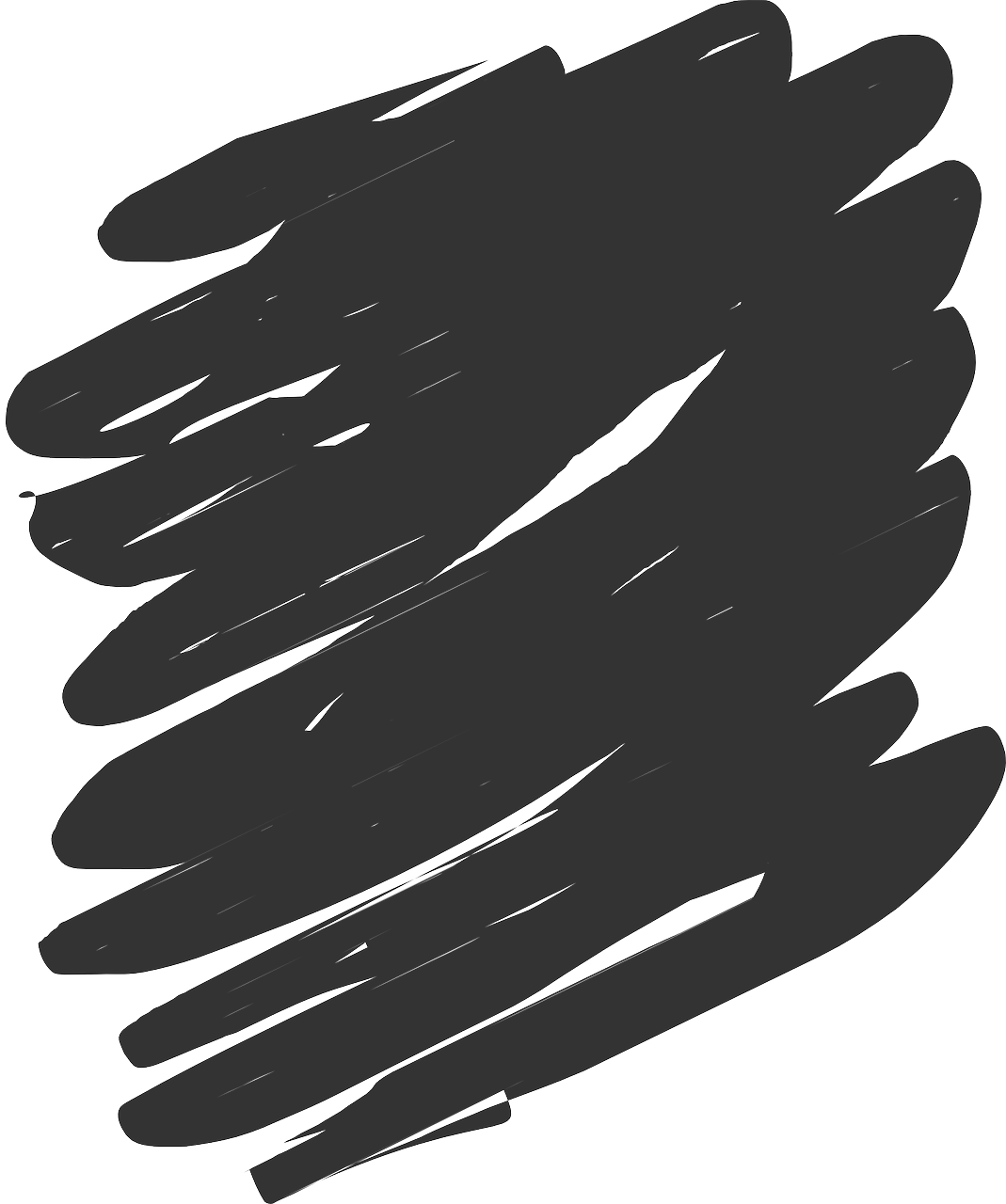 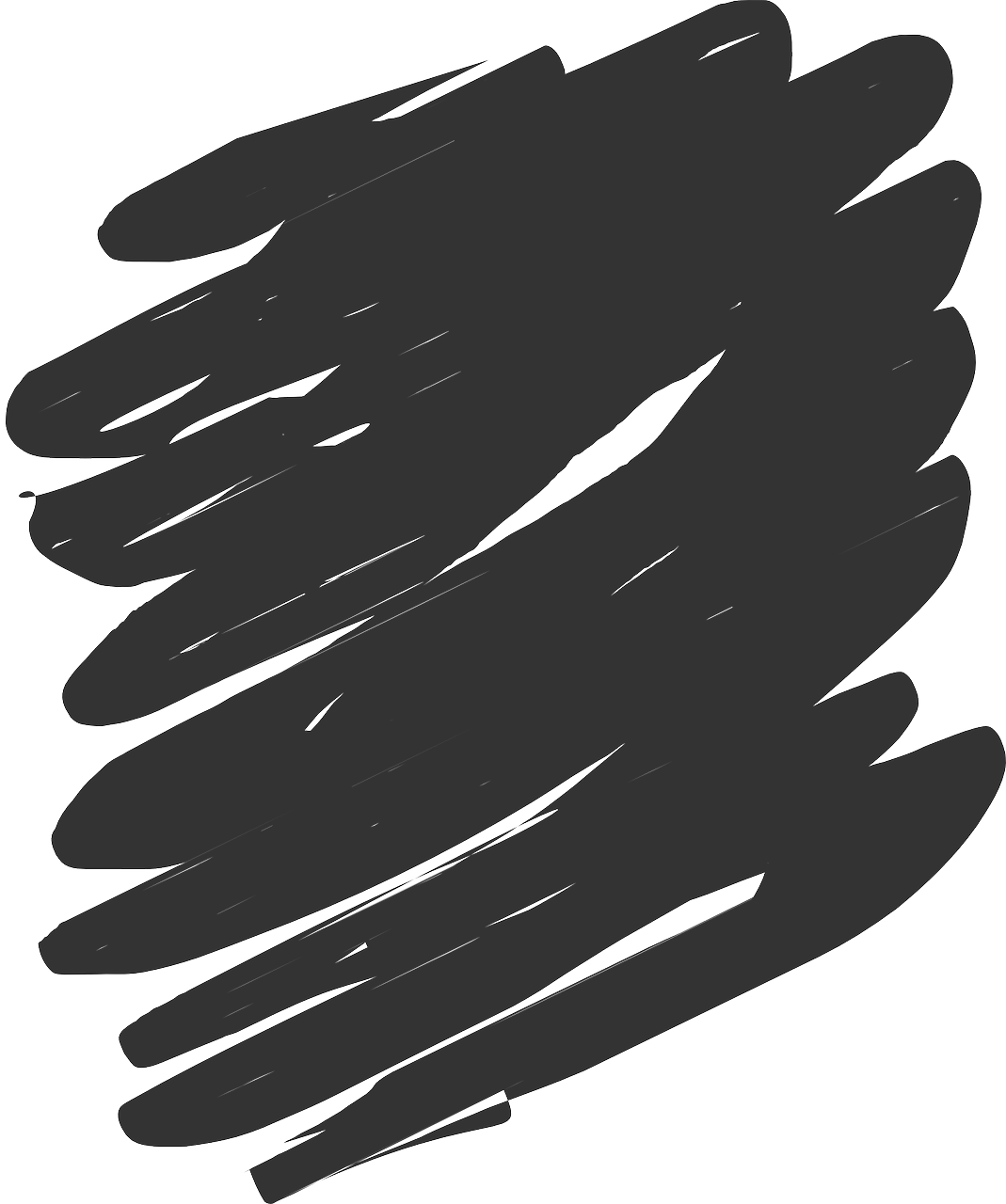 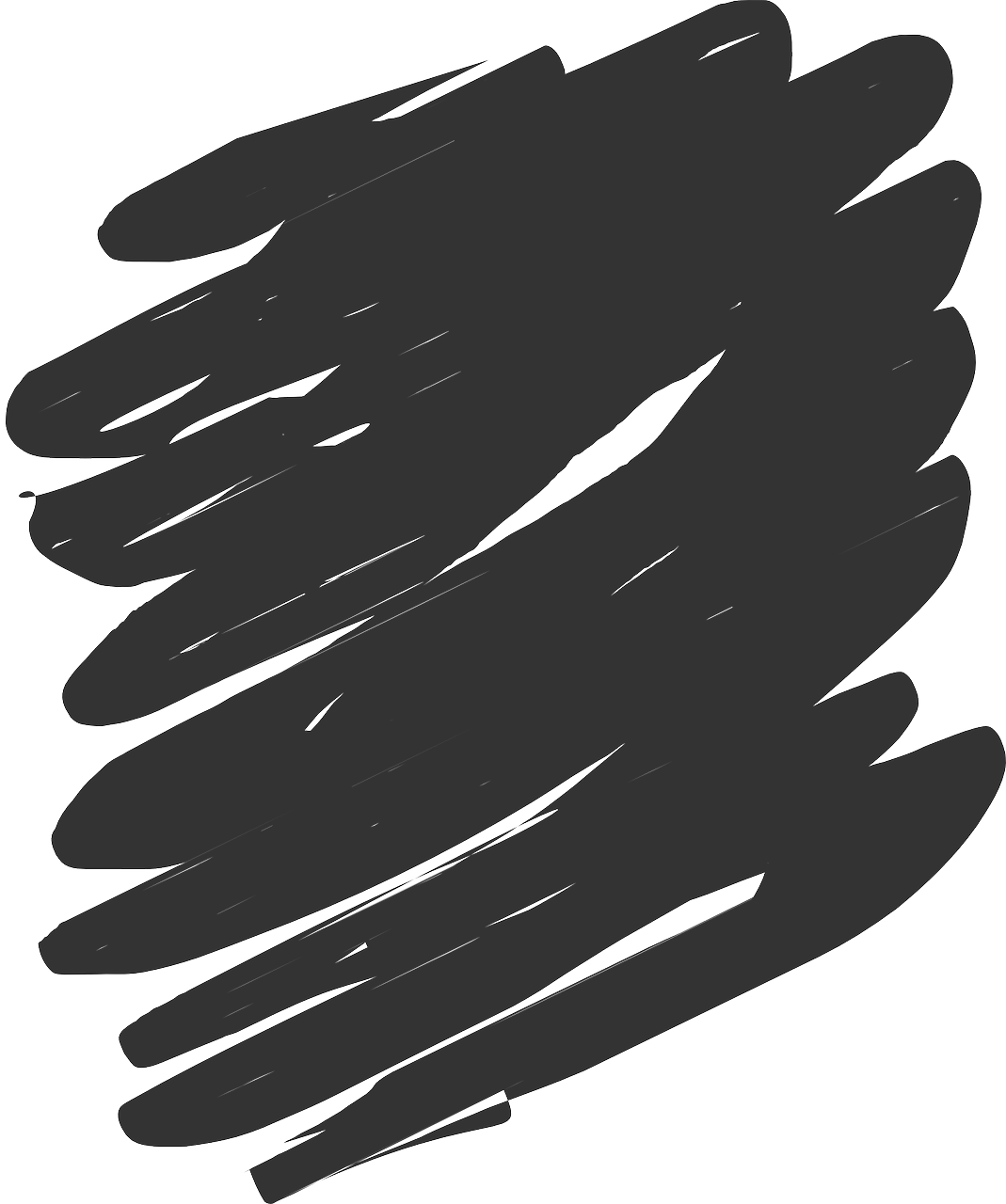 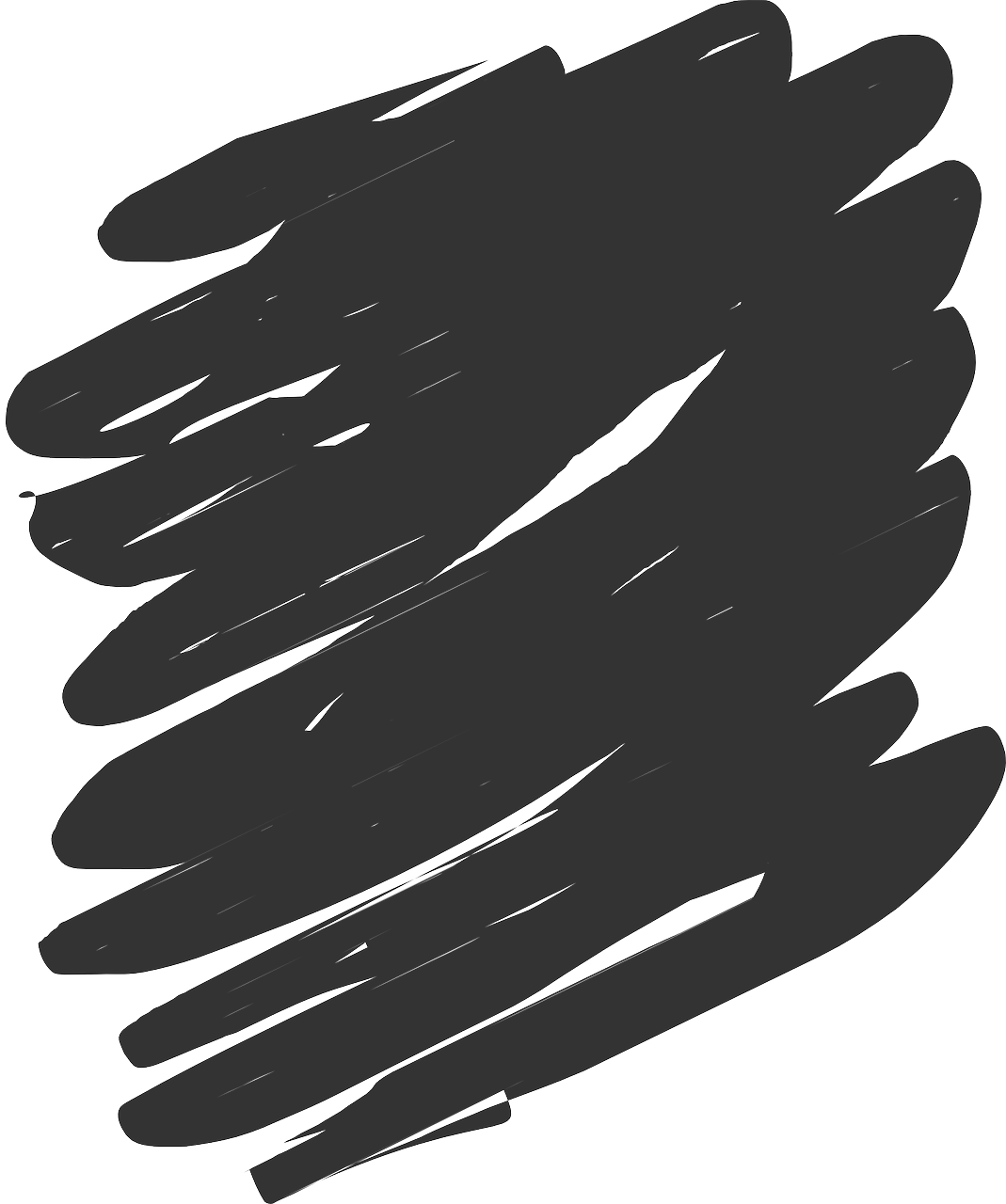 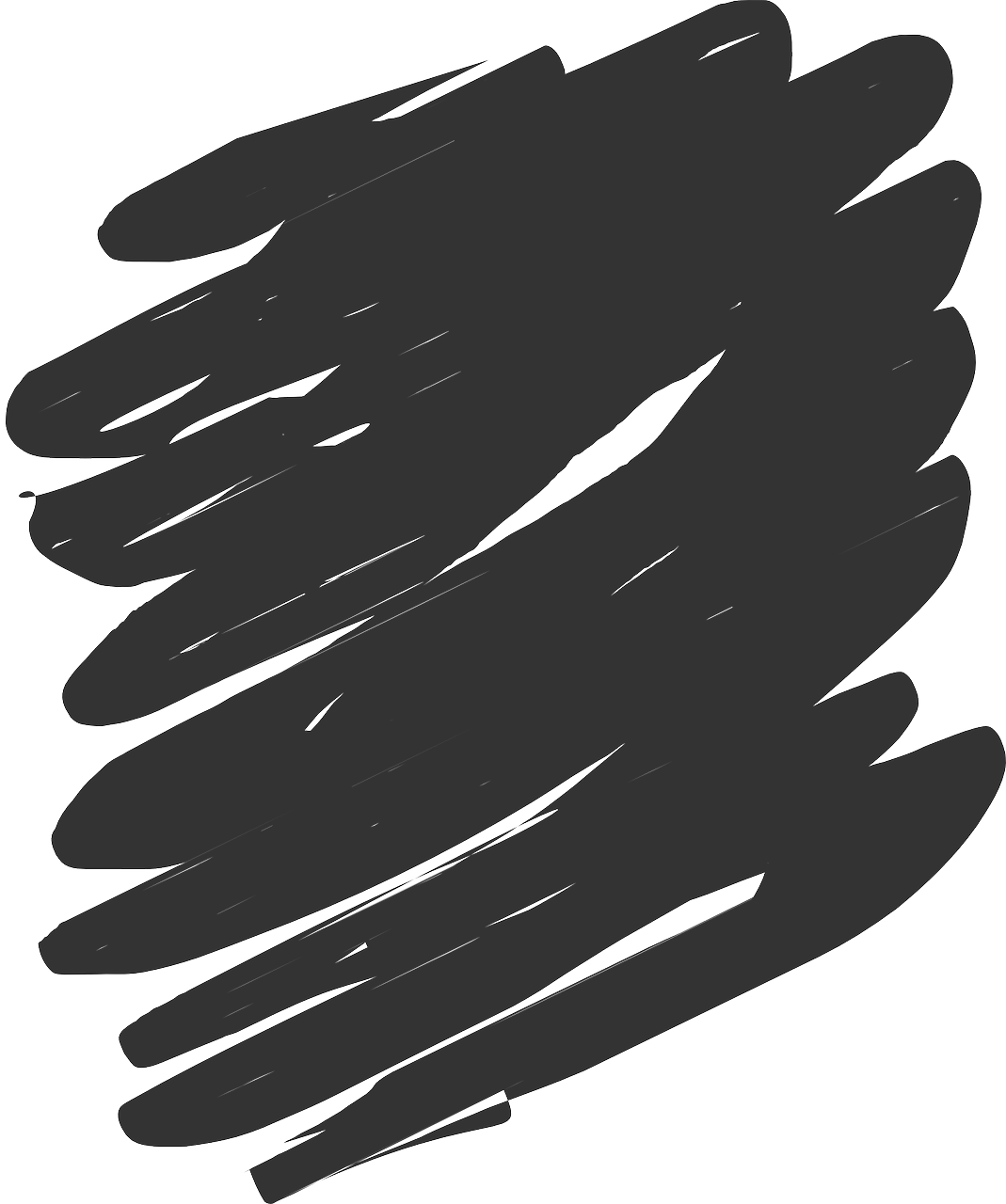 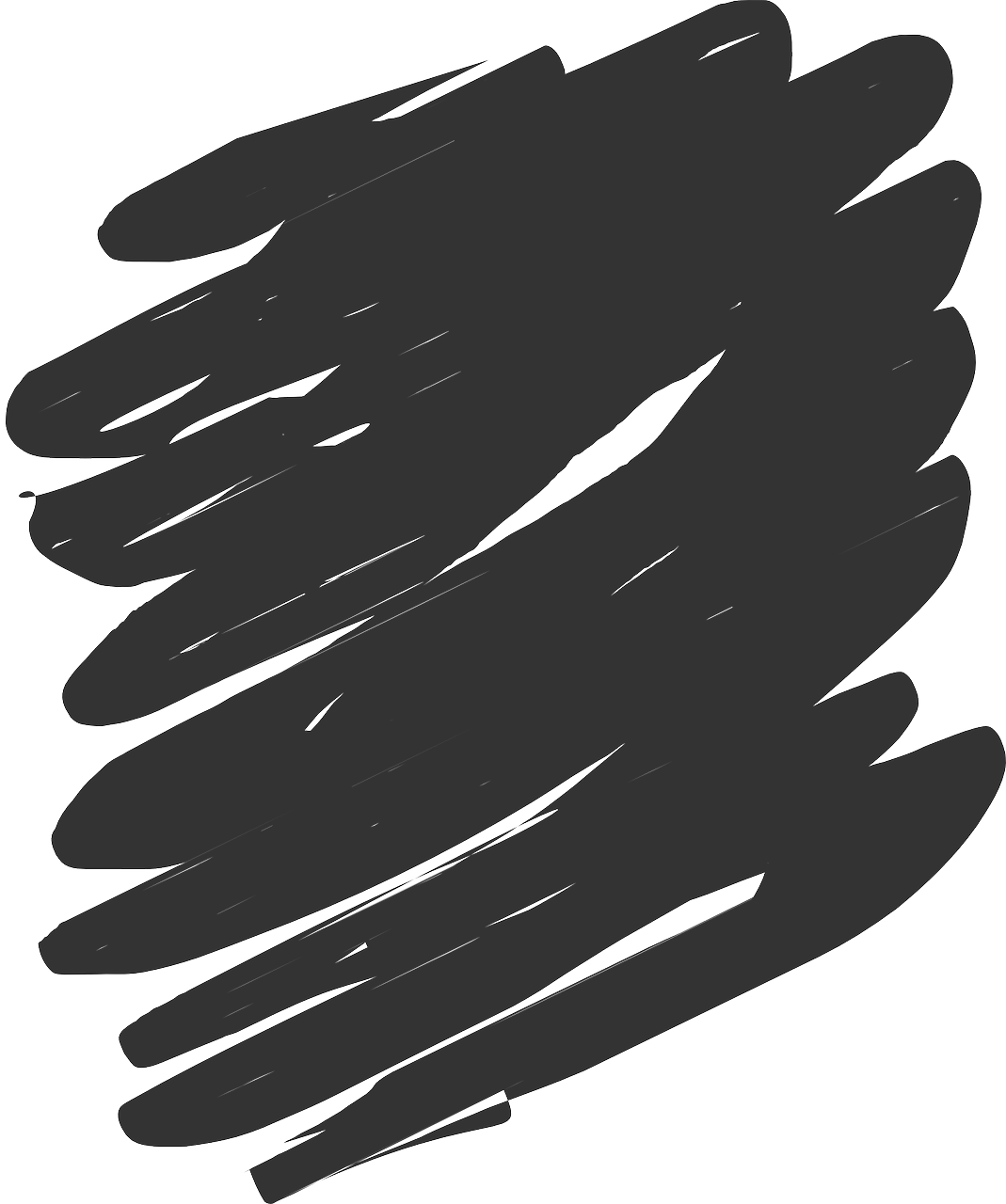 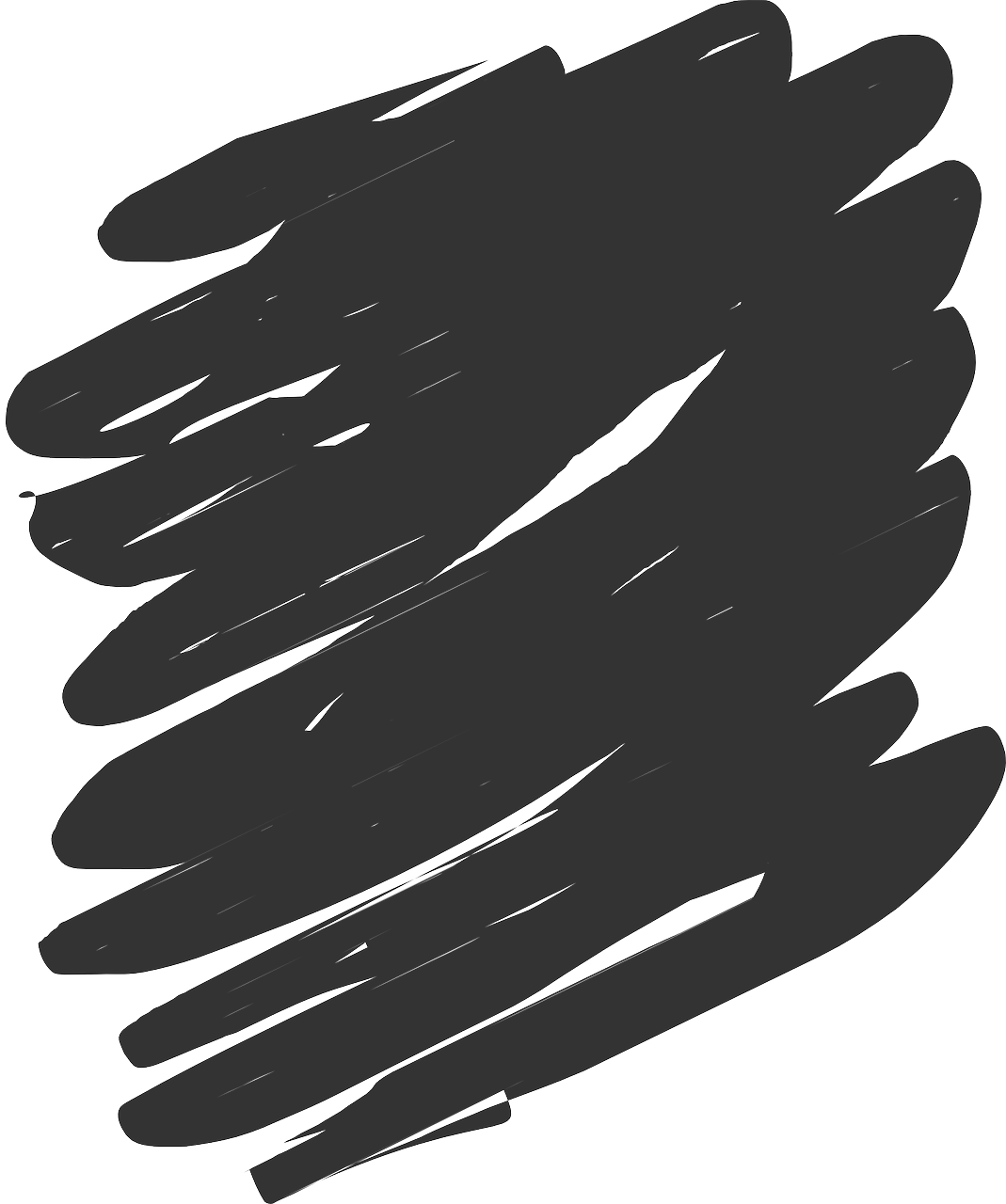 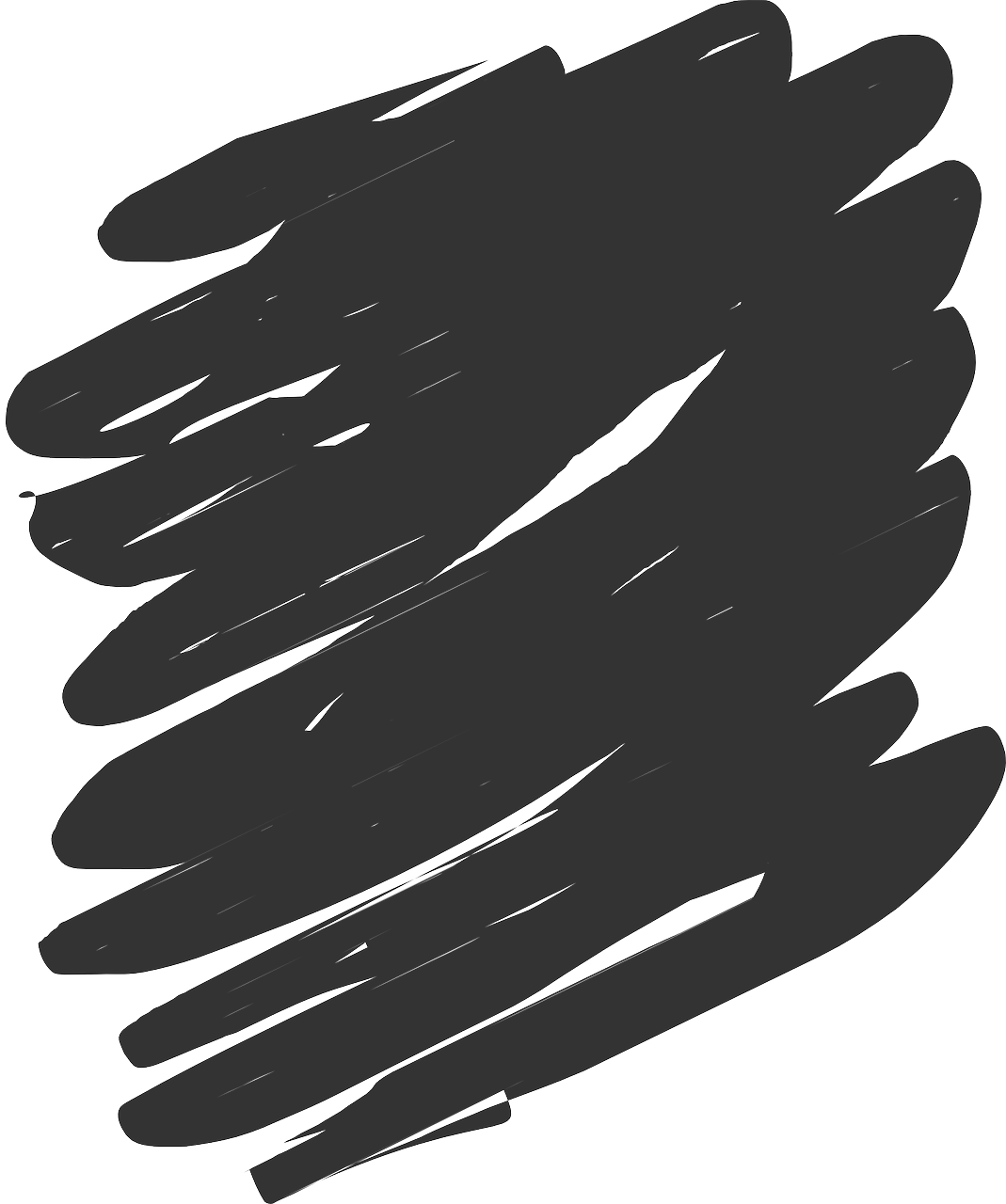 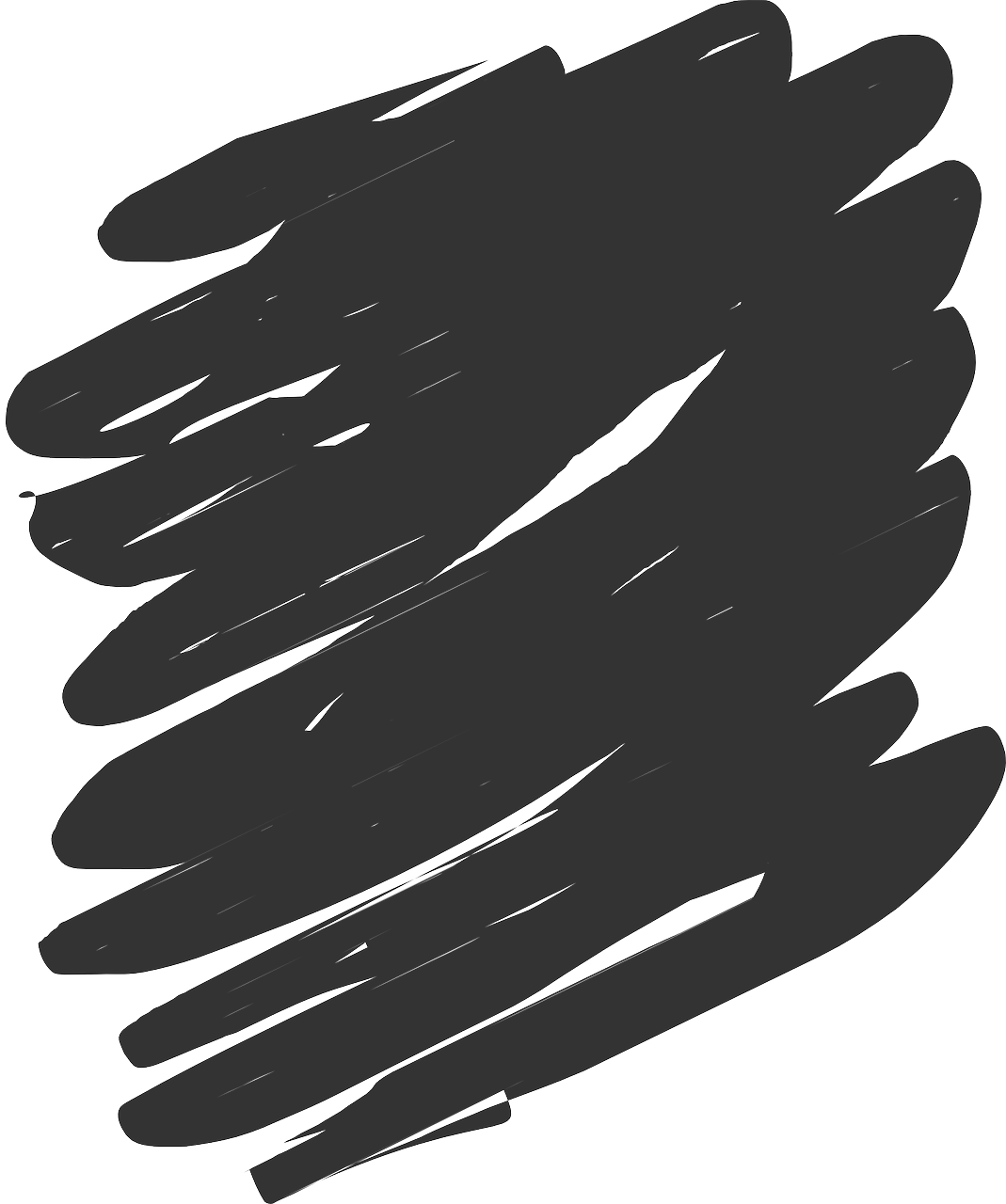 À Lorient on a un cinéma | une université indépendant.
2
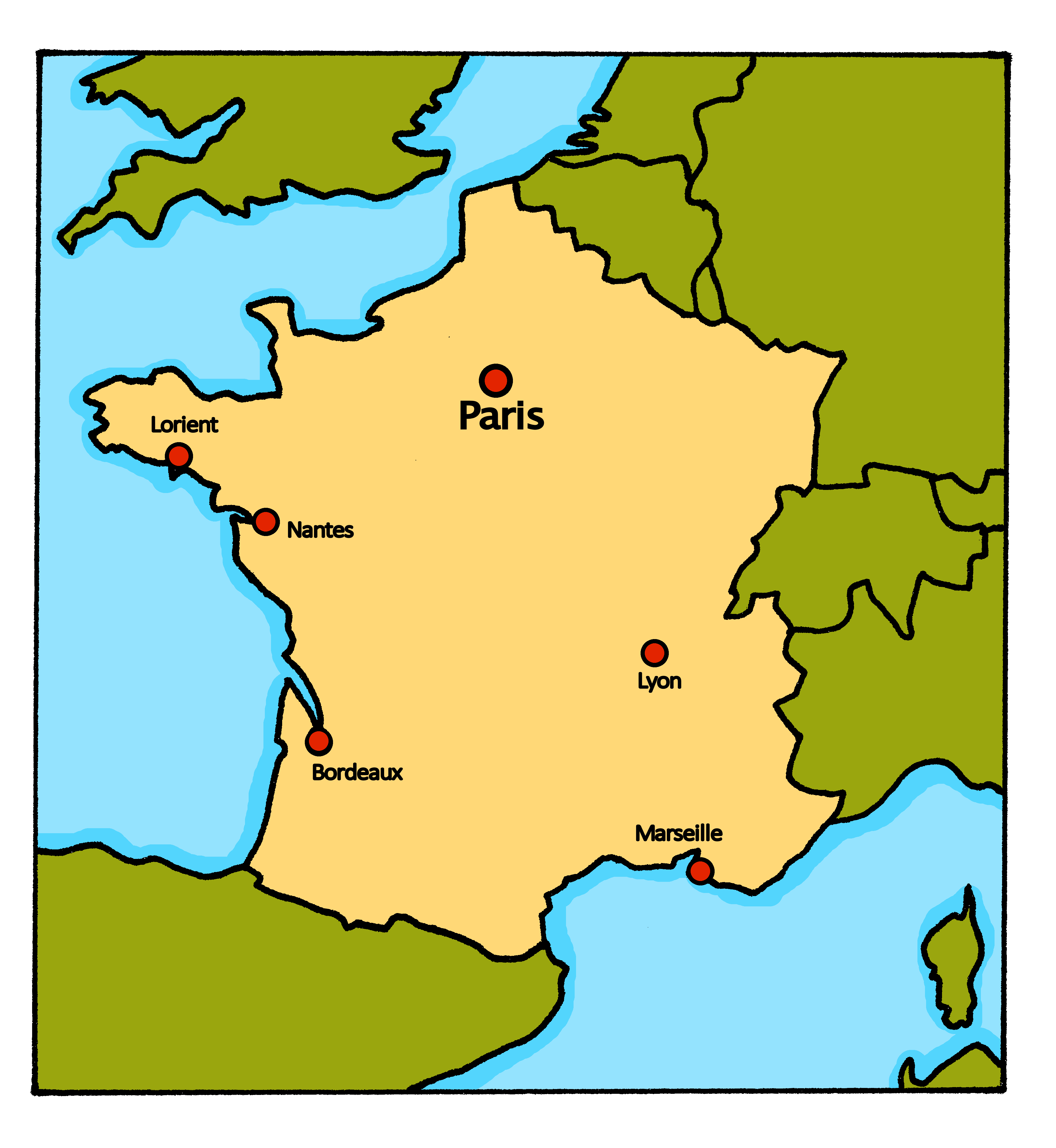 À Lorient on a un parc | une poste différent.
3
À Lorient on a un hôtel | une école moderne.
4
À Lorient on a une poste | un café utile.
5
utile - useful
[Speaker Notes: Timing: 8 minutes
Aim: to practise aural recognition of masculine and feminine adjectives and their connection to masculine and feminine nouns.
Procedure:
Read the title and instructions and ensure the task scenario is understood. Adèle describes Lorient, where she lives.
Pupils write the correct noun for items 1-6, based on whether they hear the final consonant of the adjective pronounced or not – this practises SFe our SSC focus for this week.Note: it’s important for pupils to remember that if the adjective ends in –e it can describe a masculine or feminine noun, so some answers could be both places.
Click to reveal answers and elicit English meanings of the phrases.


Transcript 1:1. Lorient a [beep] importante.2. Lorient a [beep] indépendant.3. Lorient a [beep] différent.4. Lorient a [beep] moderne.5. Lorient a [beep] utile.

Transcript 2:1. Lorient a une école importante.2. Lorient a un cinéma indépendant.3. Lorient a un parc différent.4. Lorient a un hôtel moderne. | Lorient a une école moderne.5. Lorient a une poste utile. | Lorient a un café utile.]
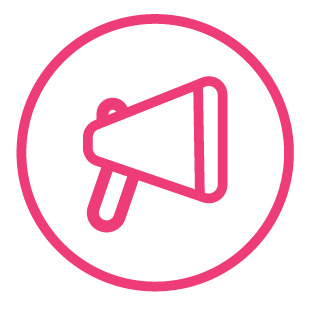 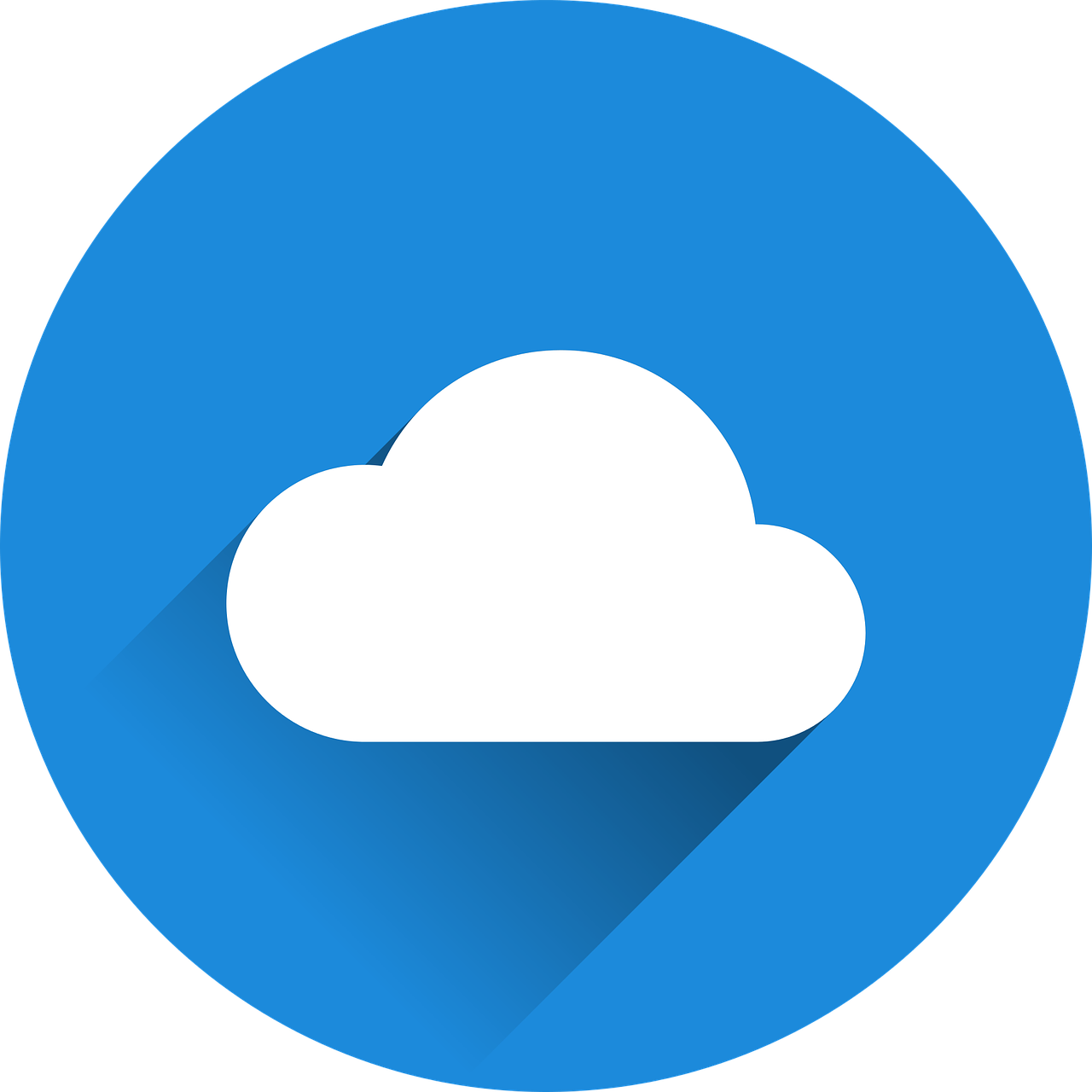 Écris en anglais : Can you get at least 15 points?
mots
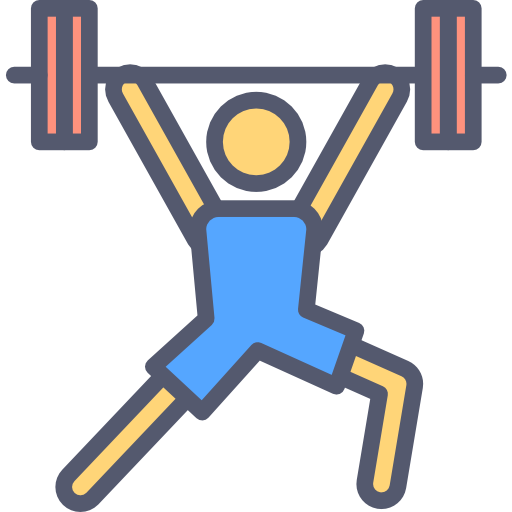 together
you (all) are
late
vocabulaire
x3
there
here
early
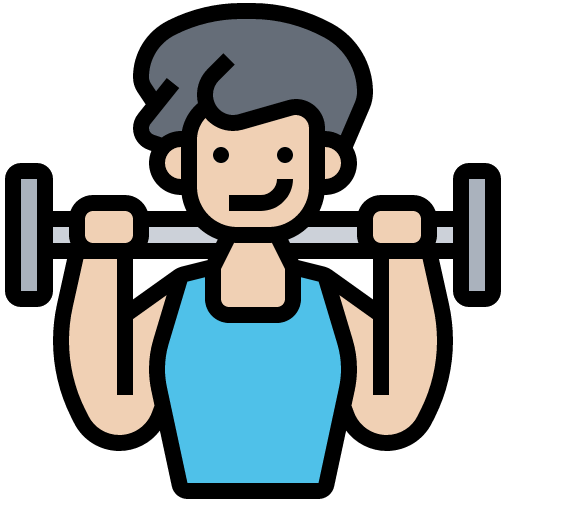 (the) school
for
independent (f)
x2
ideal (m)
clean (m/f)
dirty (m/f)
(the) hotel
(the) post office
she has
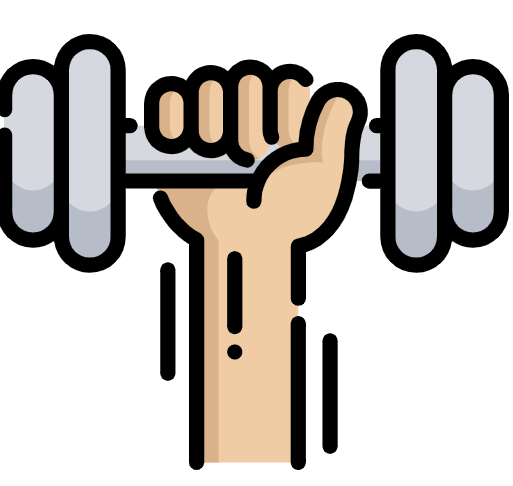 I have
(the) cinema
very
x1
useful (m/f)
(the) café
to have | having
[Speaker Notes: Timing: 6 minutes

Aim: to practise written comprehension of vocabulary from this week and two revisited weeks.

Procedure:1. Give pupils a blank grid.  They fill in the English meanings of any of the words they know, trying to reach 15 points in total.2. Remind pupils that adjectives can refer to male or female persons and they should note this in their translations. E.g. pleased (f), short (m).

Note:The most recently learnt and practised words are pink, words from revisit 1 are green and those from revisit 2 are blue, thus more points are awarded for them, to recognise that memories fade and more effort (heavy lifting!) is needed to retrieve them.]
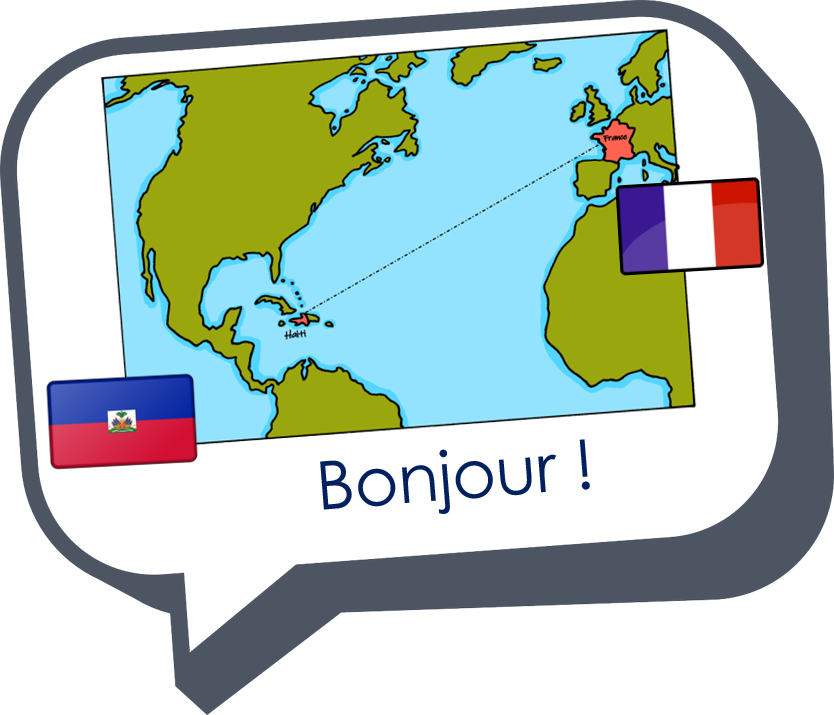 Au revoir !
vert
Handout - Écris en anglais : Can you get at least 15 points?
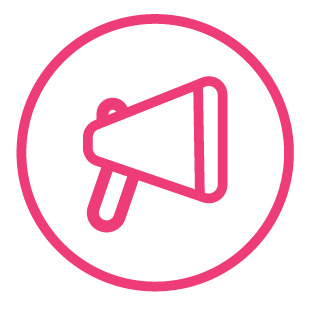 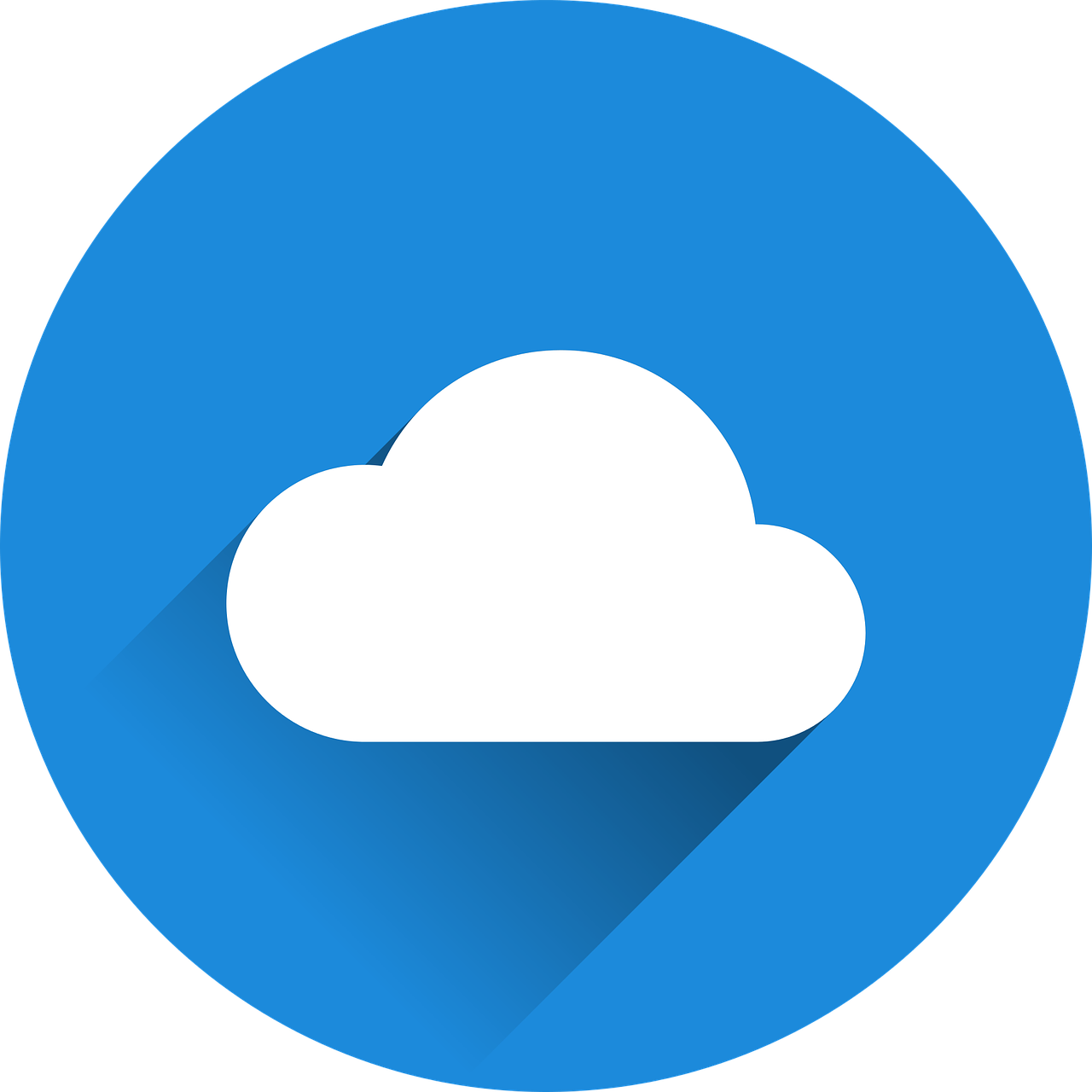 mots
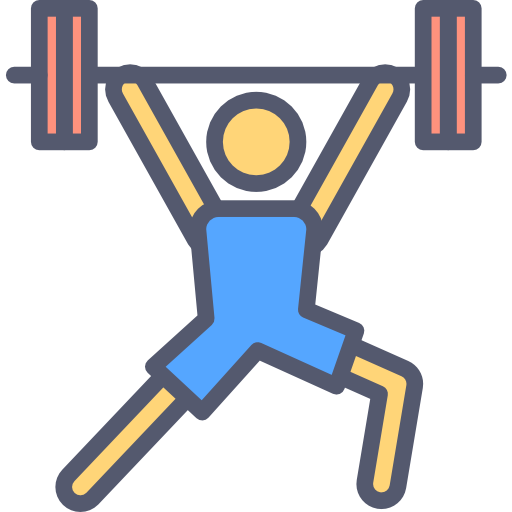 vocabulaire
x3
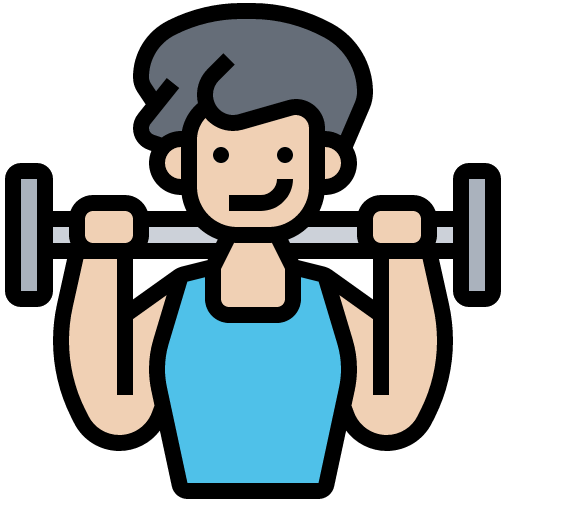 x2
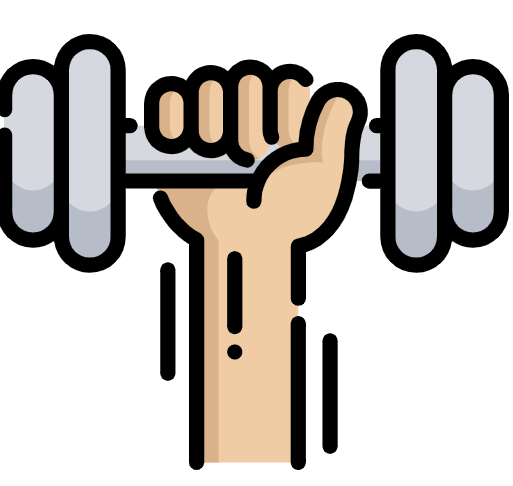 x1
[Speaker Notes: HANDOUT]